Freeform Vector Graphicswith Controlled Thin-Plate Splines
Mark Finch     John Snyder     Hugues Hoppe
Microsoft Research
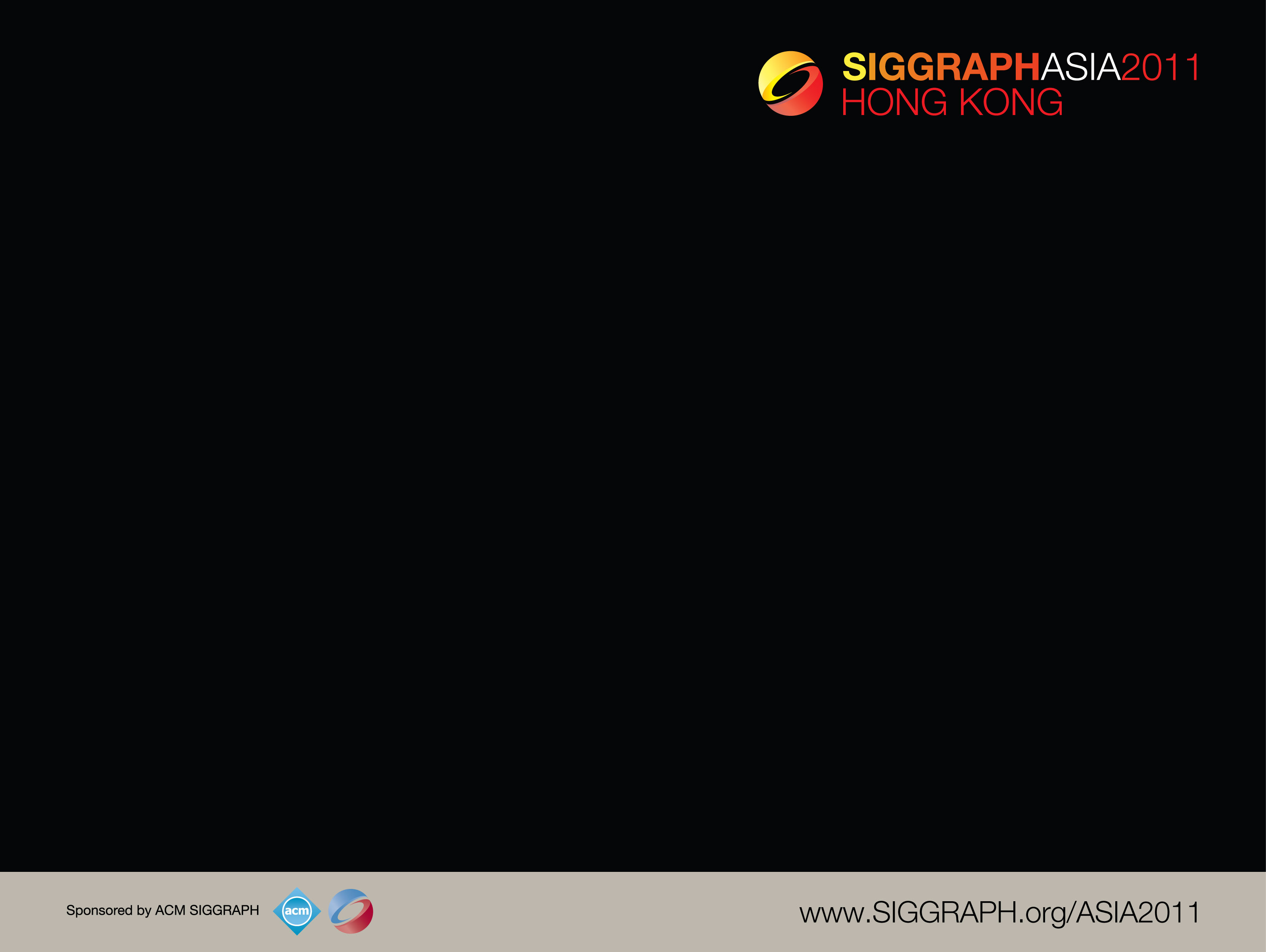 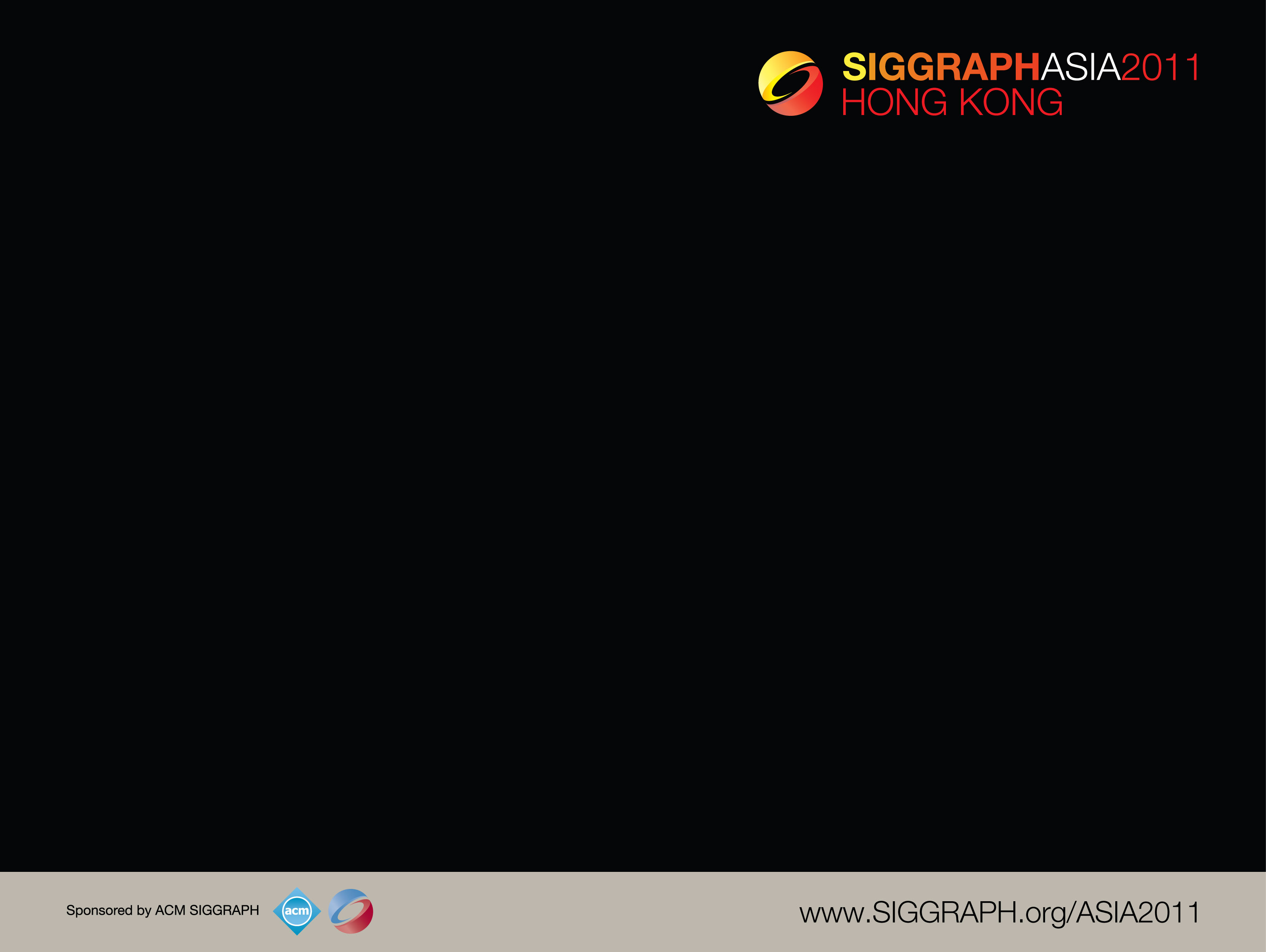 Freeform Vector Graphics
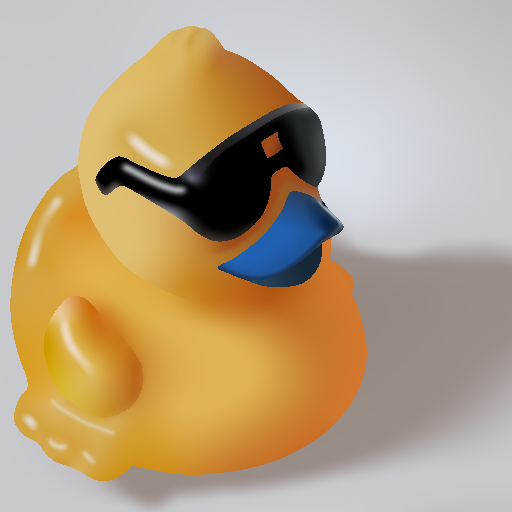 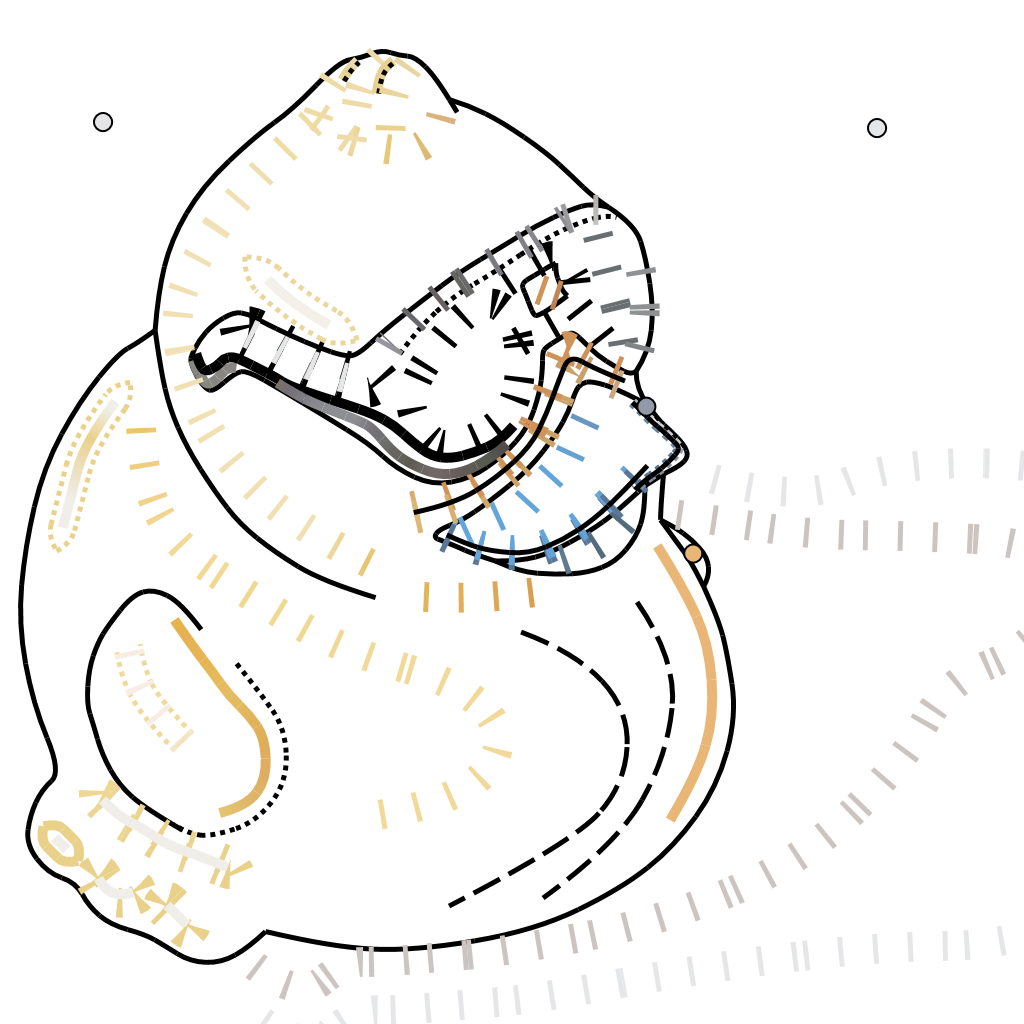 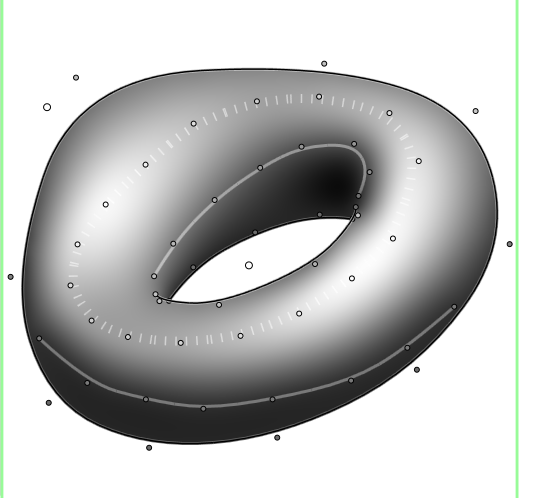 [Speaker Notes: We present a variational system of freeform vector graphics which extends the range of imagery representable by vector graphics while simplifying user input.

Vector graphics offer several key advantages over other image formats; being compact, easy to edit, and highly scalable. This last feature is of especial importance with today’s wide range of displays from smart phones to hi-definition monitors.]
Traditional Vector Graphics
[Speaker Notes: Traditional vector graphics independently fill each closed shape with a simple function. In practice, this limits the variety of images that can be created.]
Previous Work
gradient meshes
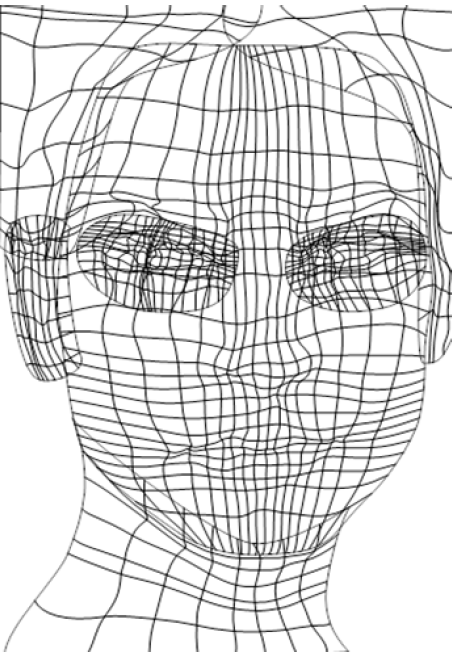 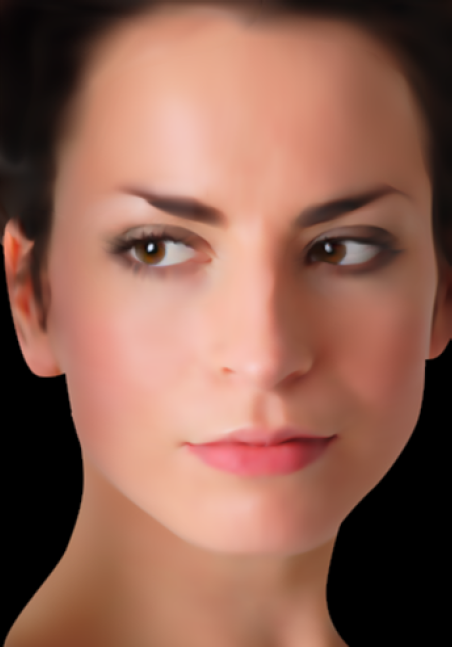 [Adobe Illustrator]
diffusion curves (DCs)
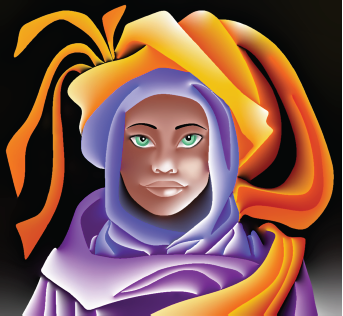 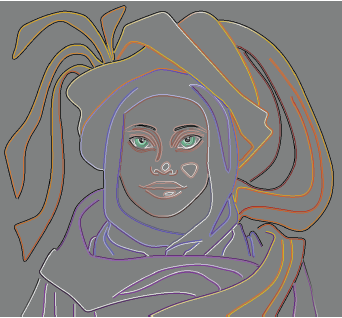 [Orzan et al. 2008][Jeschke et al. 2009][Bezerra et al. 2010]
…
[Speaker Notes: Some exciting recent work has developed more global methods.

Gradient meshes smoothly interpolate colors between specified curves, but depend on regular quad meshes that can be cumbersome to manipulate.

Diffusion curves (or “DCs” for short) allow a more flexible curve network and interpolate colors along each side of the curves and across intervening areas.  Our work builds on this variational notion of color interpolation.]
Contributions
Thin plate spline interpolation
Derivative constraints
Efficient solver
Compound curves
[Speaker Notes: Our contributions to this body of work include:

<*> A higher order interpolation to provide smoother results
<*> The addition of derivative constraints, to give explicit control over color flow
<*> An efficient solver to allow interactive editing
<*> And compound curve types to allow greater control from less user input.]
Point Constraints with Diffusion
[Speaker Notes: Diffusion curves are based on Laplacian diffusion.  One of its problems is that it causes a derivative discontinuity at constraints.

Here, the center point is constrained to have a bright value. The result is a tent-like reconstruction which looks unnatural.]
Point Constraints with TPS
[Speaker Notes: Our method adapts thin-plate splines (or “TPS” for short).

Notice the smooth interpolation through the bright point constraint.]
Curve Constraints with Diffusion
[Speaker Notes: Diffusion curves create similar artifacts at curve constraints.  The bright value along this middle curve becomes an unwanted crease.]
Curve Constraints with TPS
[Speaker Notes: Thin plate spline interpolation eliminates this smoothness discontinuity.]
Smoothness Comparison
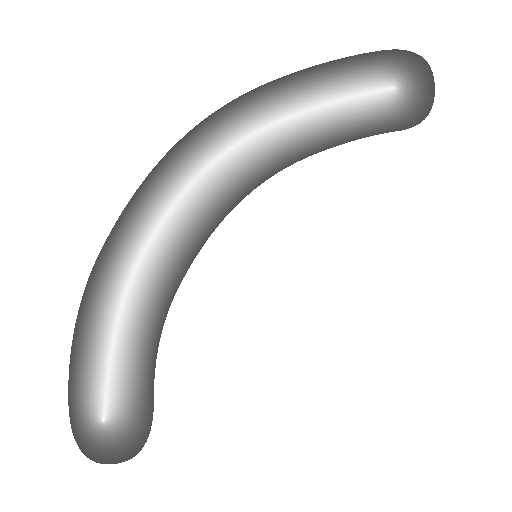 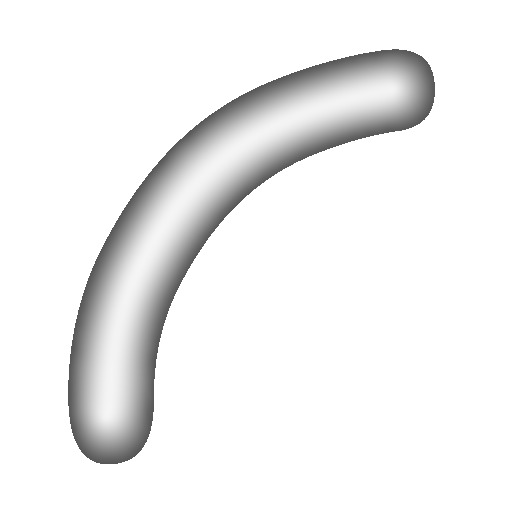 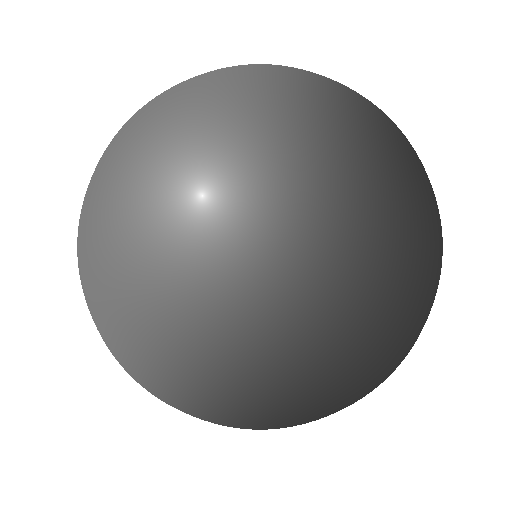 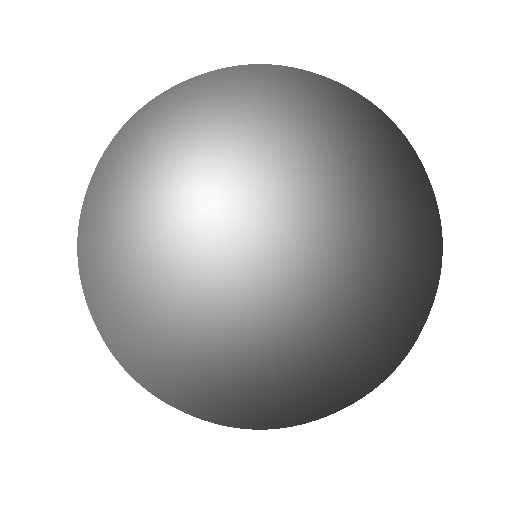 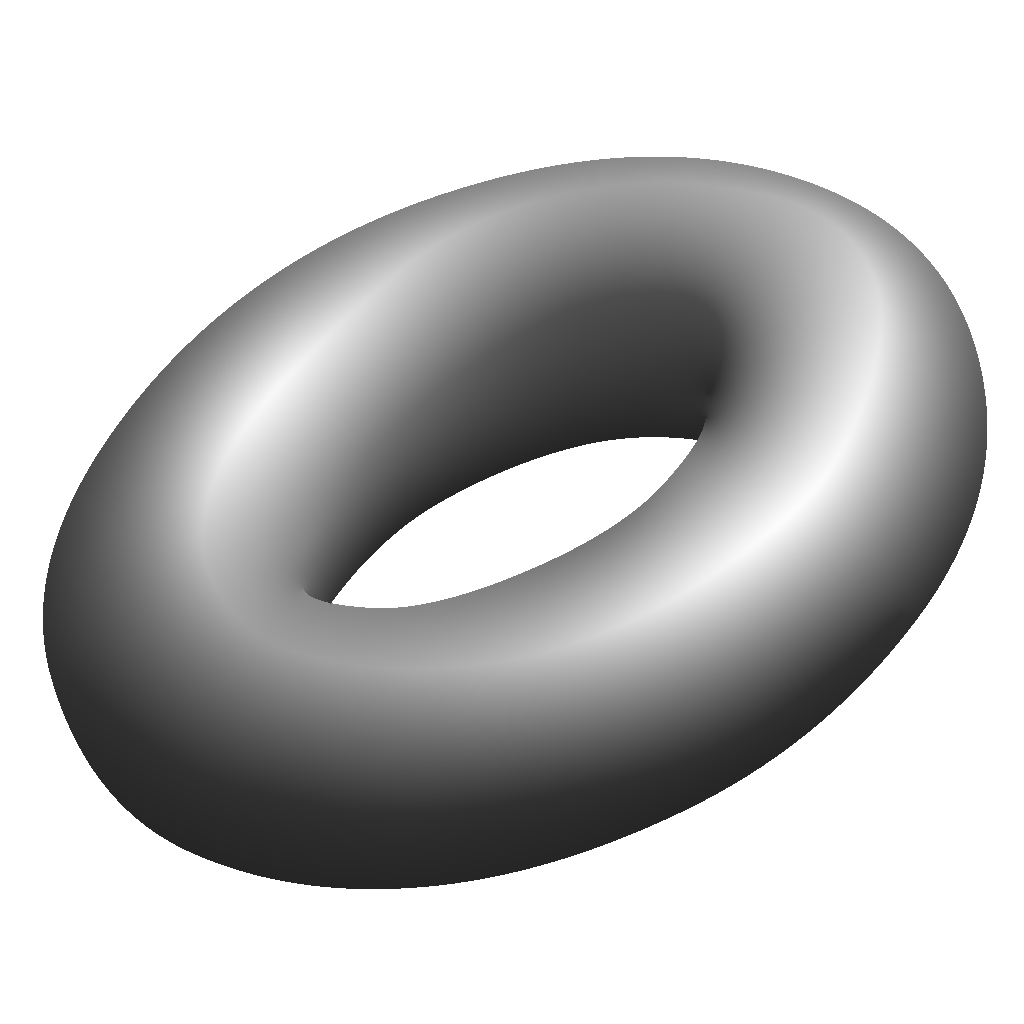 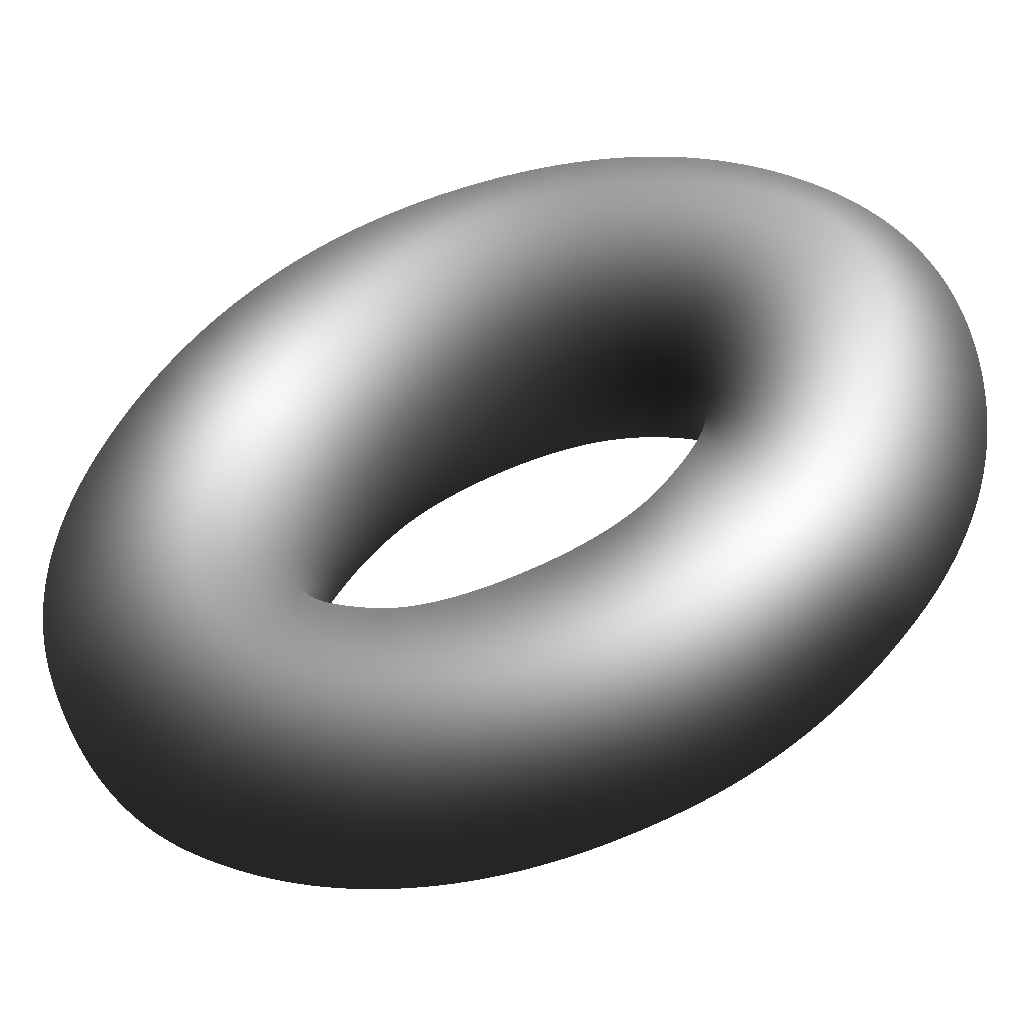 TPS
diffusion
[Speaker Notes: Here is a side-by-side comparison.

We get a “fuller”, “rounder”, more natural-looking interpolation with thin plate splines than with Laplacian diffusion, and without unwanted tents and creases.

When they are wanted, creases can still be specified explicitly in our method.]
Filling with Diffusion
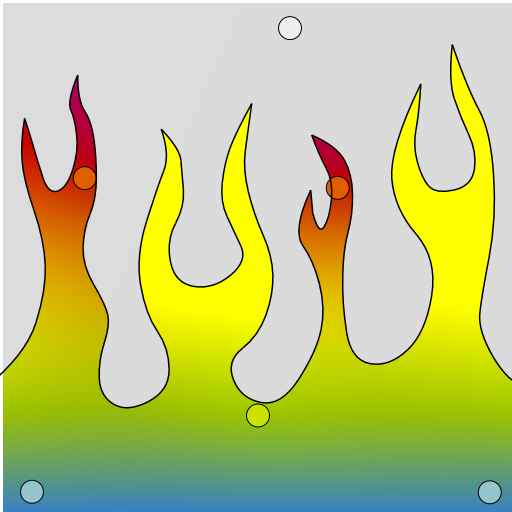 [Speaker Notes: Another problem with Laplacian diffusion is that it makes filling an irregularly-shaped region tedious. Colors must be specified along the complicated boundary.

That’s because smoothness is broken at diffusion curve value constraints.]
Filling with TPS
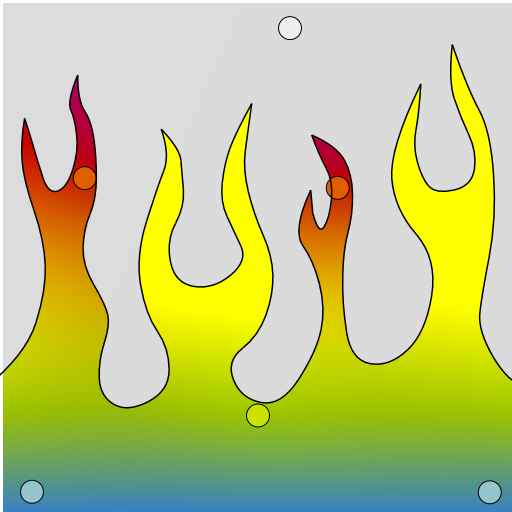 [Speaker Notes: Thin-plate interpolation, with just a few point constraints, smoothly fills an arbitrary shape, right up to its boundary.]
Diffusion vs. TPS
Laplacian diffusion:
as constant as possible
TPS:
as harmonic as possible
[Speaker Notes: We’ll begin by looking at the math in the continuous setting, without any constraints. 

Laplacian diffusion minimizes the sum of squares of first derivatives in x and y.  The minimum thus wants to be as constant as possible.  The solution is a PDE in which the harmonic or sum of second derivatives is 0.

The thin-plate spline minimizes the sum of squares of second derivatives, and seeks a solution that is as harmonic, or as smooth, as possible.  The resulting PDE is the biharmonic equation, involving sums of fourth derivatives.]
Laplacian Diffusion (in 1D)
diffusion curves
[Speaker Notes: Let’s look more closely in a 1D setting.

Diffusion minimizes squared first derivatives.
<*> In 1D, the solution is piecewise-linear.
<*> Notice that a diffusion curve with two identical colors on each side <*> leads to a discontinuous derivative, breaking apparent smoothness.
Also, beyond an outermost constraint, <*> the function remains constant rather than extrapolating.]
Our Approach: TPS (in 1D)
constraints
[Speaker Notes: A thin-plate spline minimizes an objective based on second derivatives.
The <*> reconstruction passes smoothly <*> through specified values, and extrapolates <*> naturally.
<*> Derivatives can also be constrained, <*> and the solution adapts accordingly.]
Diffusion Discretization (2D)
pixels
[Speaker Notes: Now let’s look at the 2D discretization, first examining the simpler Laplacian diffusion.  Like our approach, it uses a regular grid.

The Laplacian objective sums terms based on pairs of adjacent pixels, representing the numerical derivative in x or y.

To solve the global problem, we collect all the objective terms that a particular pixel participates in, and compute their partial derivatives with respect to the pixel’s value.
This should be zero at the minimizing solution, for every pixel. 

<*> The solution satisfies this harmonic kernel: every pixel must equal the average of its four neighbors.]
TPS Discretization (2D)
pixels
[Speaker Notes: The thin plate spline objective uses three different terms for second derivatives in x, y, or mixed.

In the absence of features, <*> the solution is biharmonic, satisfying this larger kernel.

Constraints or discontinuities modify or remove objective terms, which in turn will adjust this kernel at different pixels.]
Building the TPS Kernel:
[Speaker Notes: Lets take a closer look at how this biharmonic kernel is built up, at a particular pixel <*> shown here in red.

This pixel participates in 3 <*> second derivative objective terms along x, which we called Dxx terms, one to each side and one centered over the pixel.

<*> There are 3 analogous Dyy terms in the y direction.

<*> Finally, there are 4 objective components from mixed partials, which we call Dxy terms.]
Building the TPS Kernel:
Total
1
2
2
1
1
2
2
1
[Speaker Notes: Taking the sum of partial derivatives over all of these components of the objective function, with respect to that particular pixel’s value, yields this biharmonic kernel.

Again, this kernel will be modified if the pixel is near some feature like a discontinuity or constraint.]
Overall System
TPS
Smoothness
Regularize
Zero
Regularize
Constant
Constrain
Derivatives
Constrain
Values
Overall System
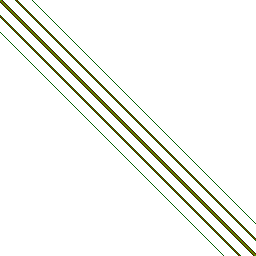 Curve Types
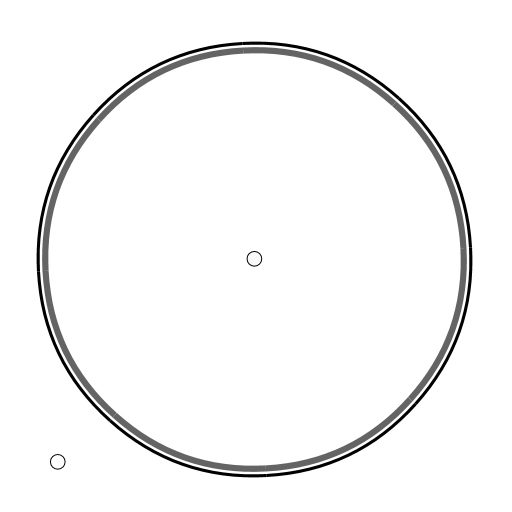 [Speaker Notes: To illustrate the basic curve types, we’ll examine a simple test case. We have here a circle which has a dark value along the inside perimeter, and a light point in the center… <*>]
Curve Types
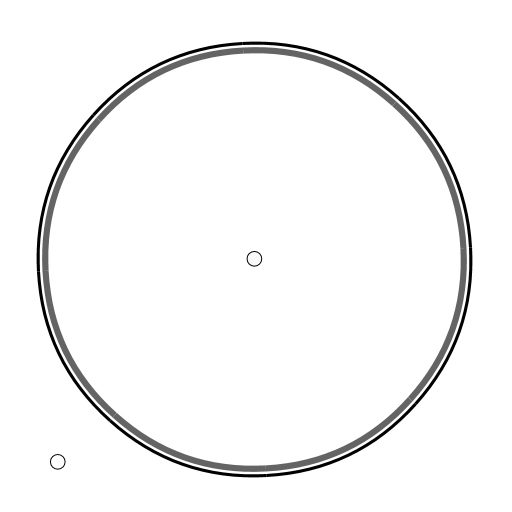 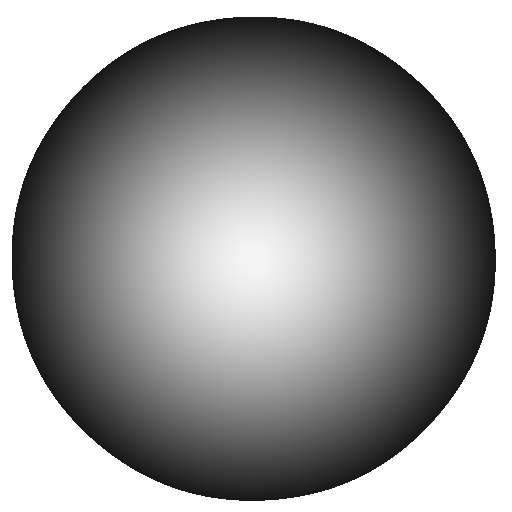 [Speaker Notes: … creating this smooth radial gradient.]
Curve Types
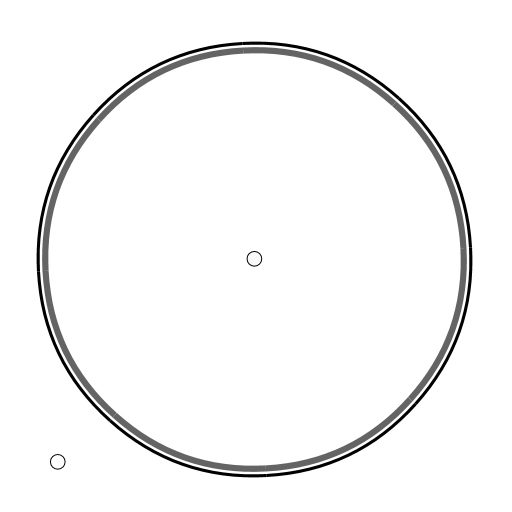 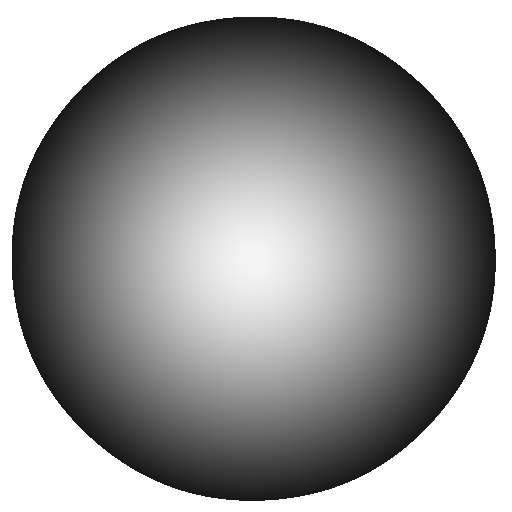 [Speaker Notes: We’ll now add a tear curve to break the smoothness. <*>]
Tear Curves
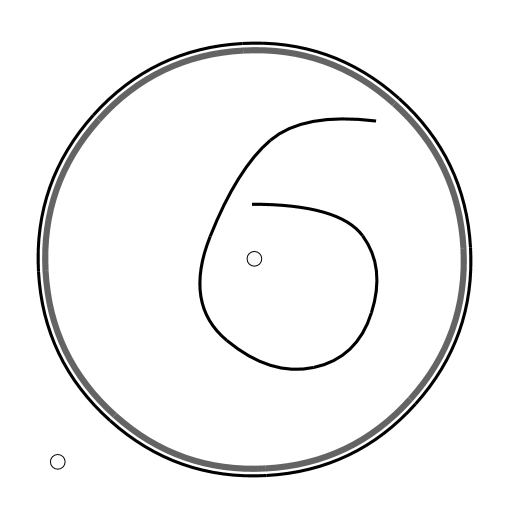 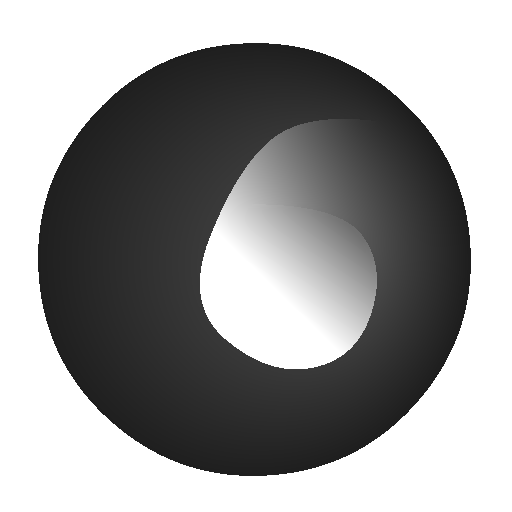 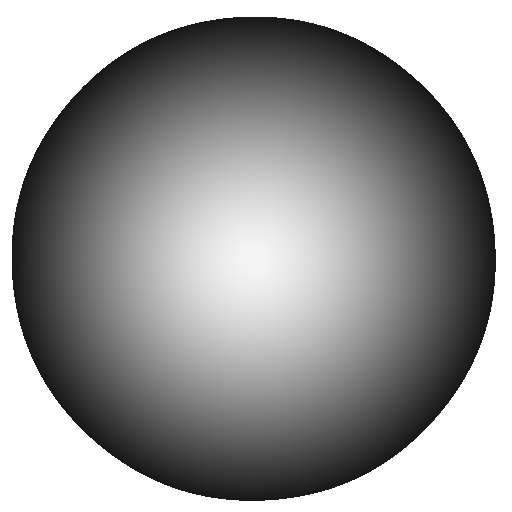 [Speaker Notes: A tear curve breaks all continuity across the curve. It is analogous to the “diffusion barrier” of Bezerra and company.

This tear is roughly the shape of the number six. It breaks the flow to the left from the light point, but makes a gradient through the opening to the right.]
Tear Curves
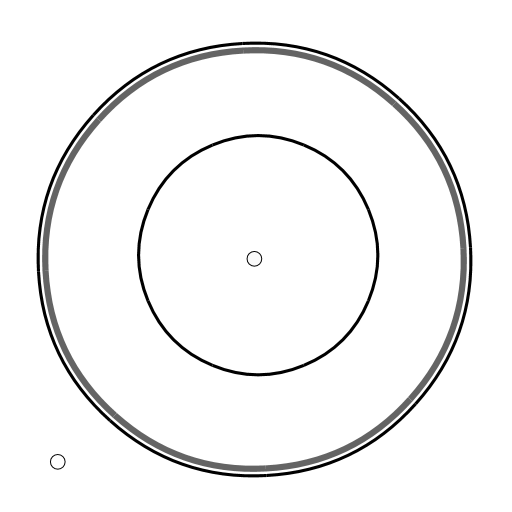 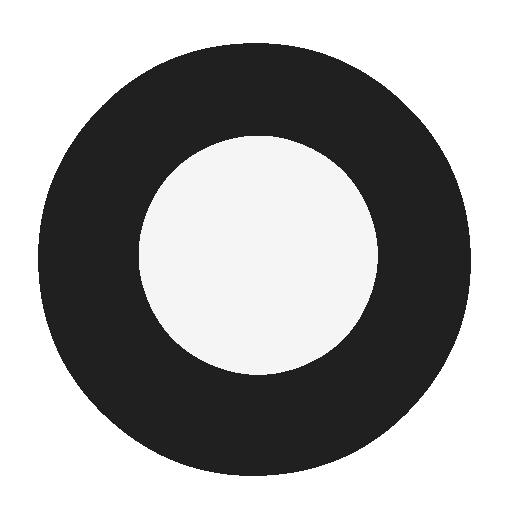 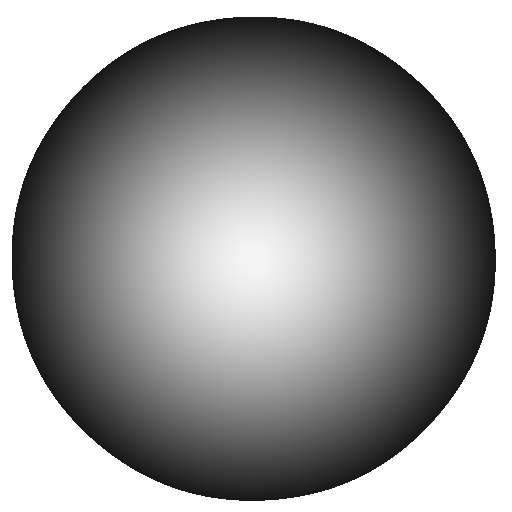 [Speaker Notes: Because this circular tear isolates the light point from the dark perimeter, it creates two flat shaded regions.]
Tear Curves
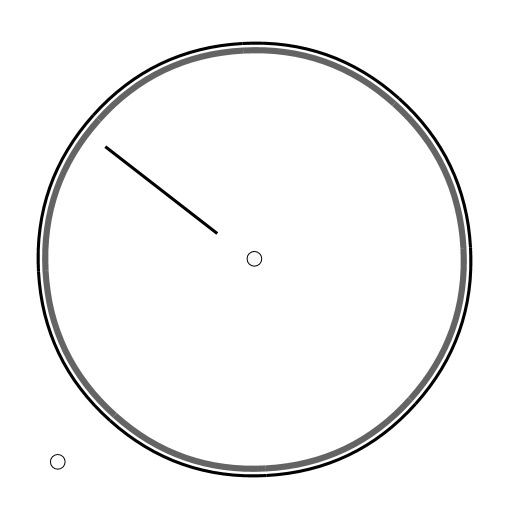 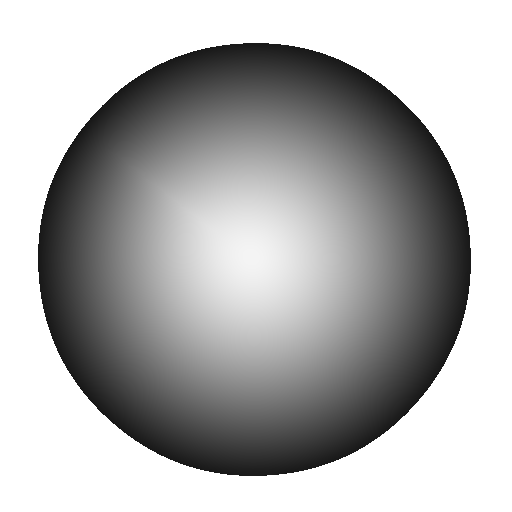 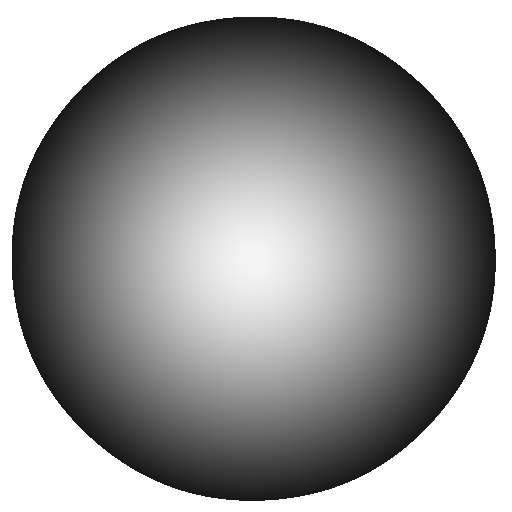 [Speaker Notes: Here, this radial tear has very little effect. The colors remain continuous, because the symmetry makes the solution the same on either side of the line. But it does break the smoothness.]
Crease Curves
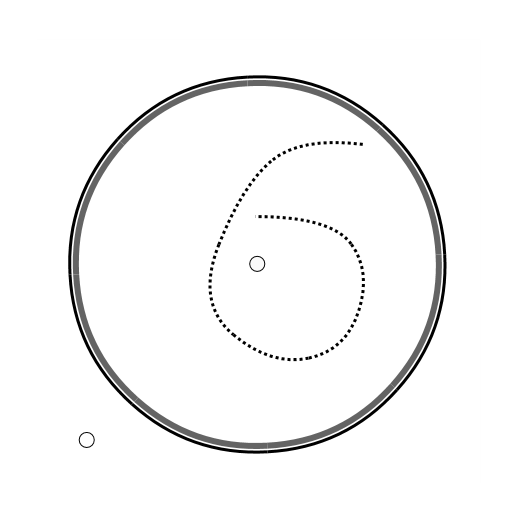 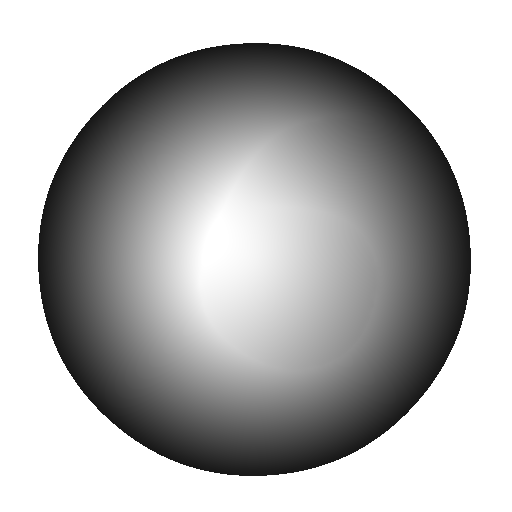 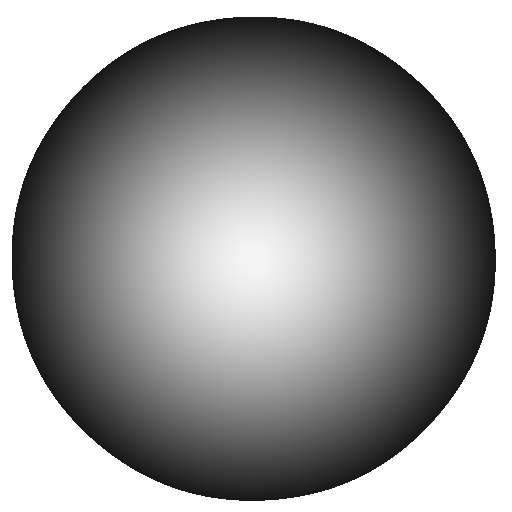 [Speaker Notes: Now let’s look at the effect of crease curves. Crease curves retain continuity across the curve, but break smoothness, creating a more subtle effect than the tear curve. The six here is just visible.]
Crease Curves
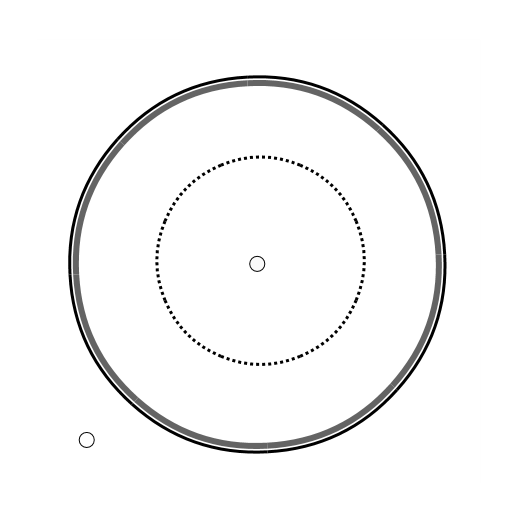 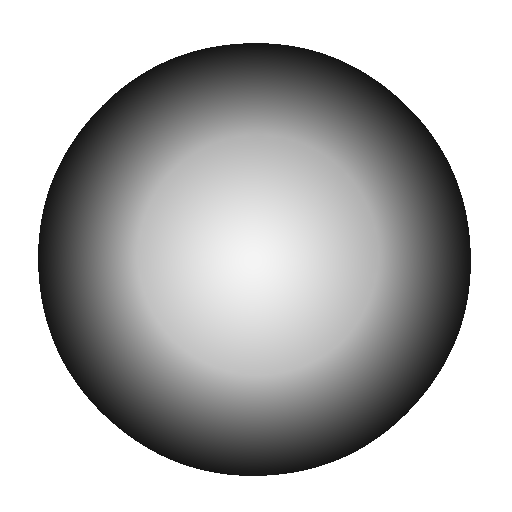 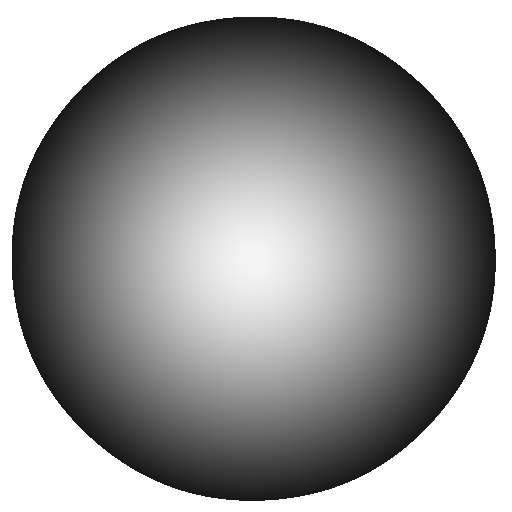 [Speaker Notes: This circular crease forms a mock band around the center.]
Crease Curves
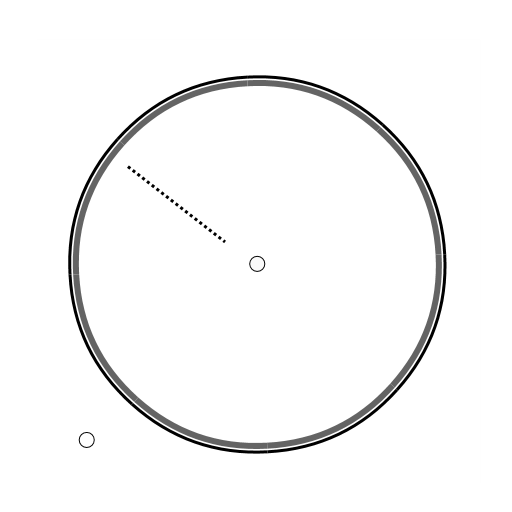 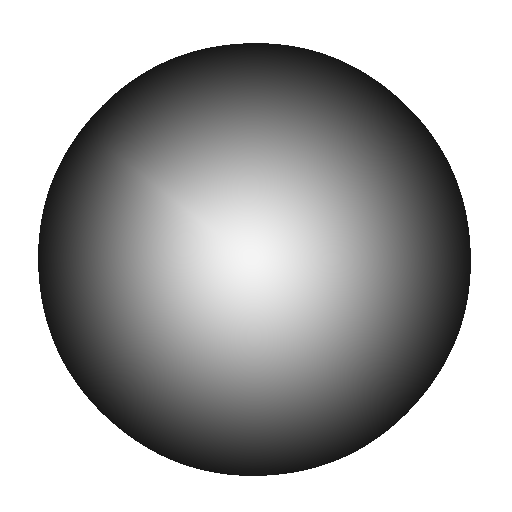 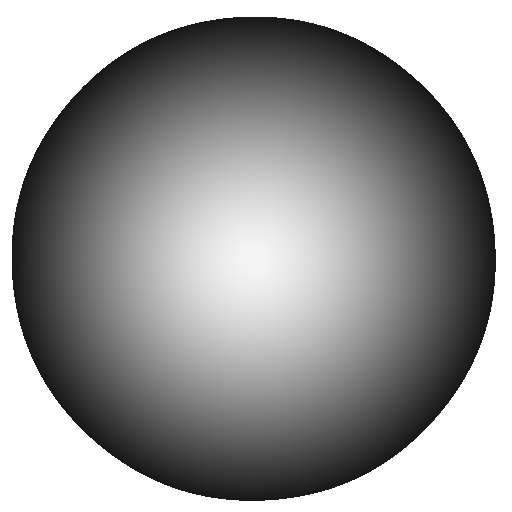 [Speaker Notes: Again, because of symmetry, this radial crease is visually identical to the radial tear, marked only by a break in smoothness.]
Contour Curves
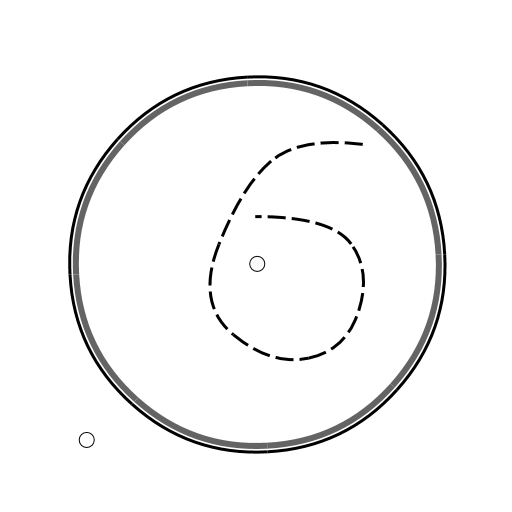 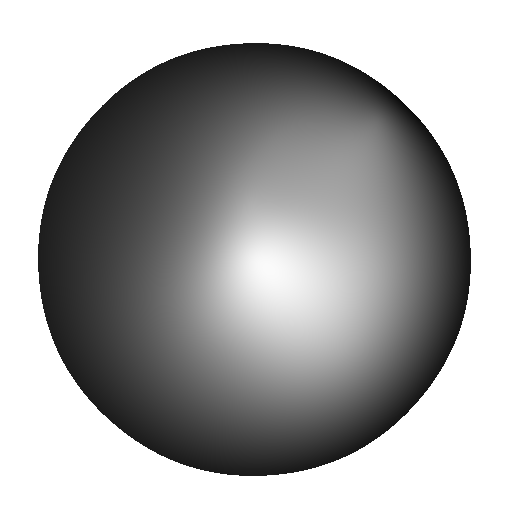 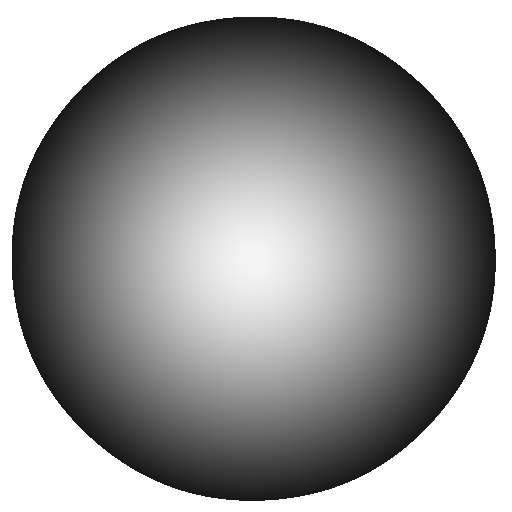 [Speaker Notes: The contour curve creates a directional zero derivative along the curve. This maximizes a constant value along the curve.]
Contour Curves
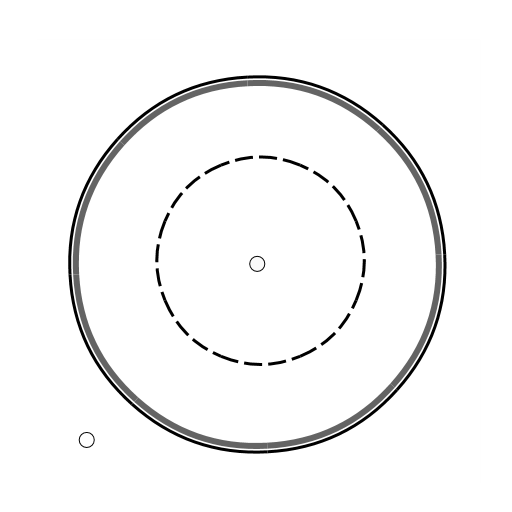 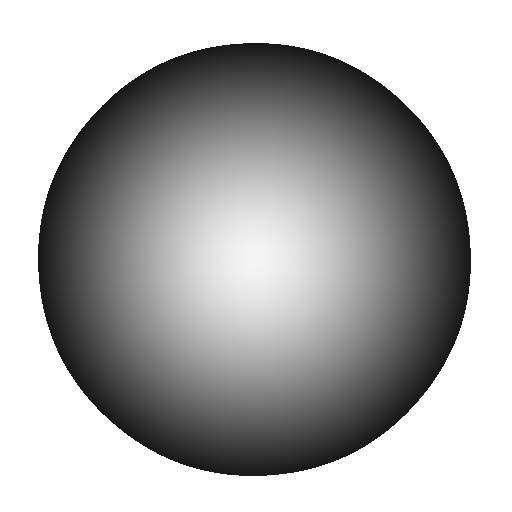 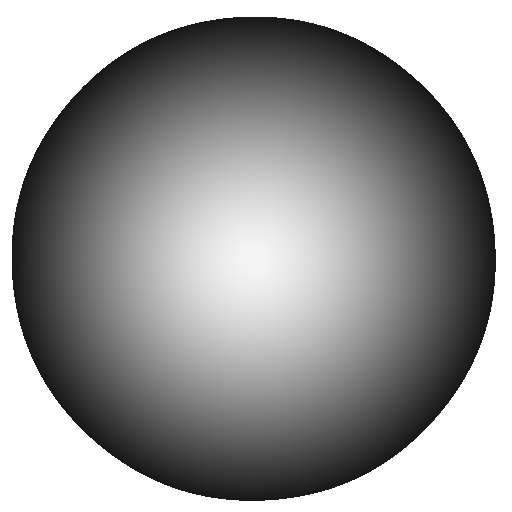 [Speaker Notes: The circular contour curve here has no effect, because the circle is already an iso-curve.]
Contour Curves
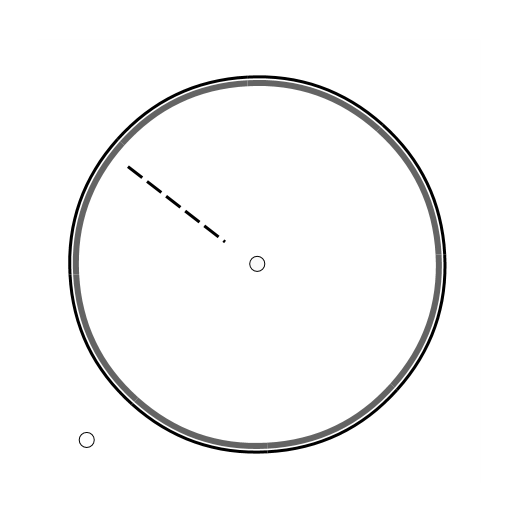 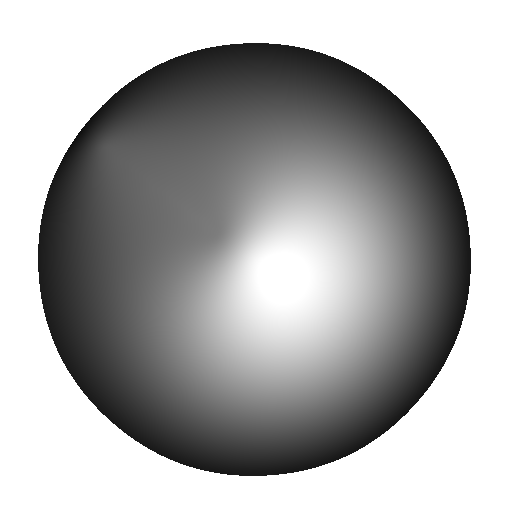 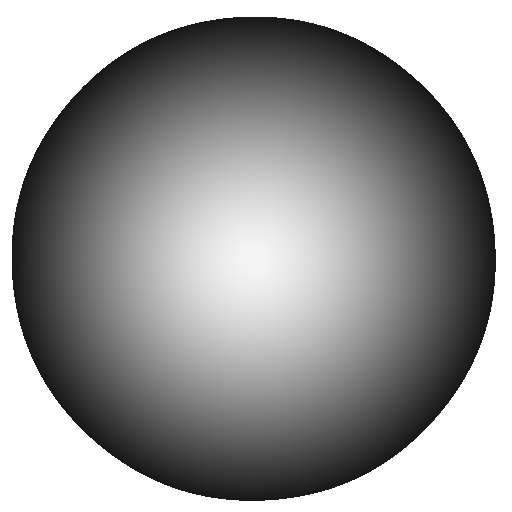 [Speaker Notes: But it has a strong effect on the radial line, brightening the dark region in the upper left and darkening toward the center.]
Slope Curves
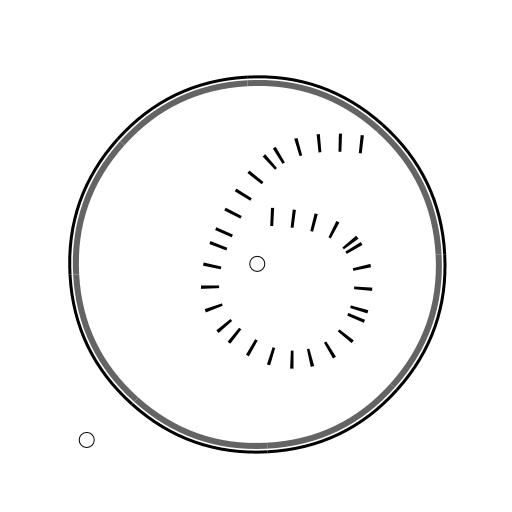 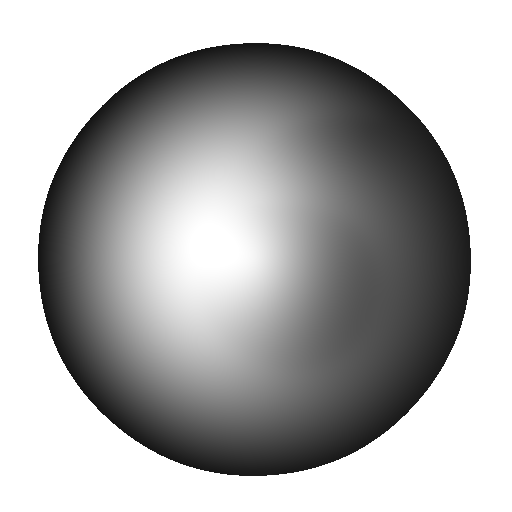 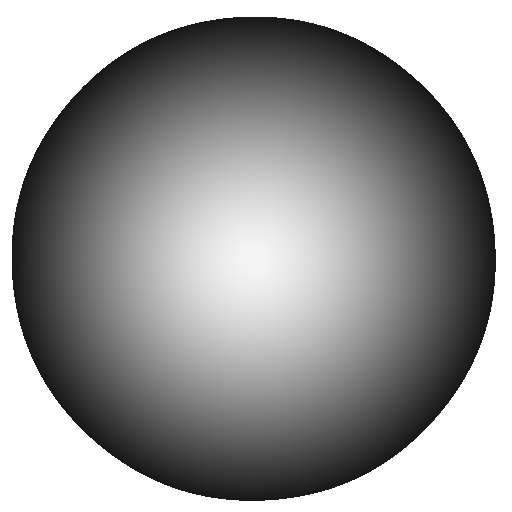 [Speaker Notes: In contrast to the contour curve, the slope curve creates a zero derivative _across_ the curve. Here it forms a flat path along the six.]
Slope Curves
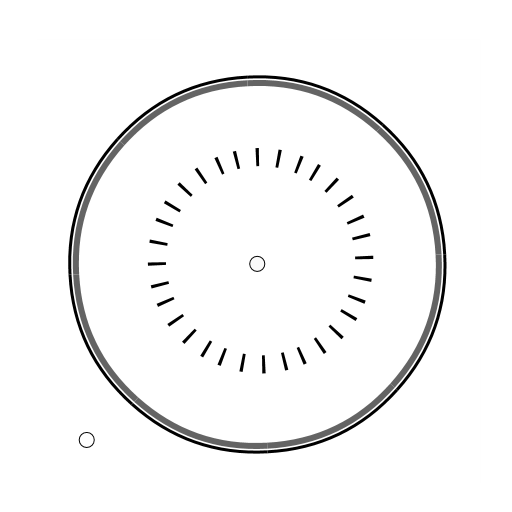 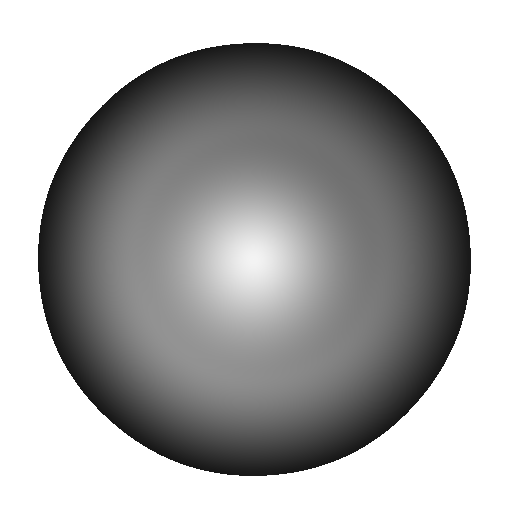 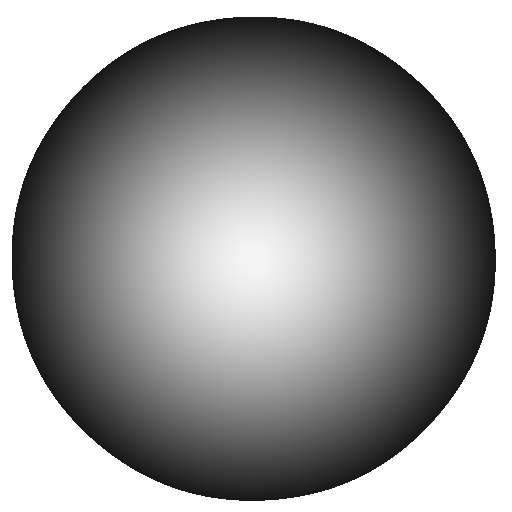 [Speaker Notes: For the circle, it creates an inflection point in the gradient from dark to light.]
Slope Curves
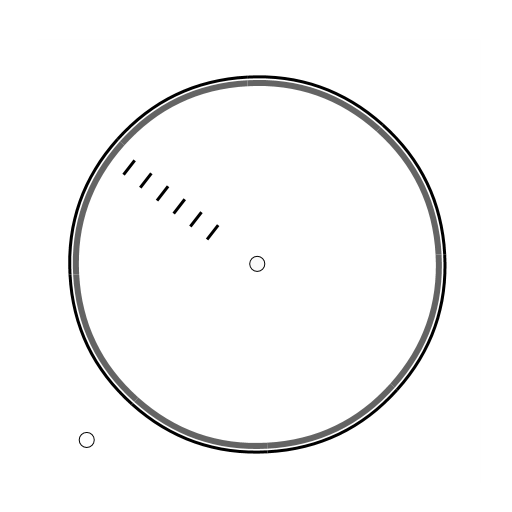 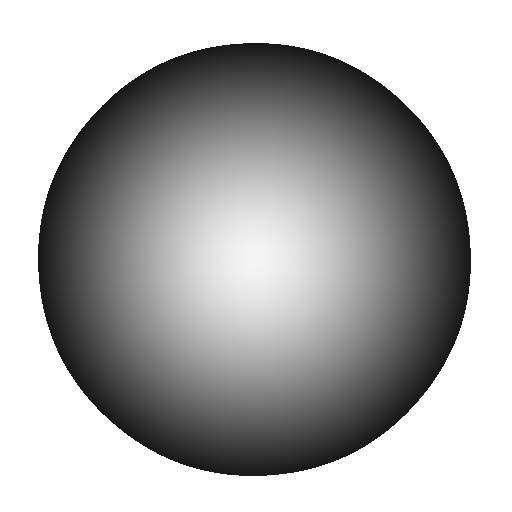 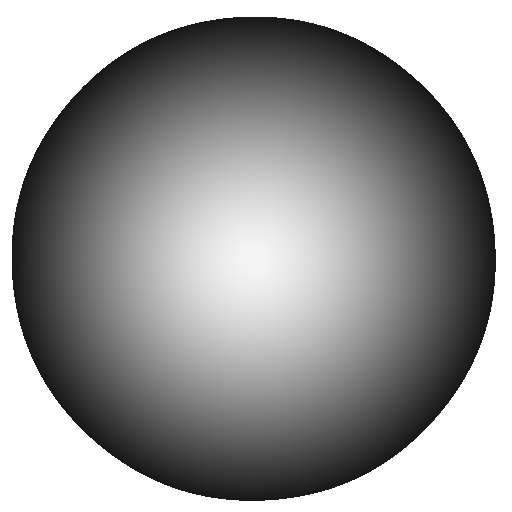 [Speaker Notes: And finally, the radial slope line has no effect, because the derivative across the curve is already zero for a radial gradient.]
Controlling Shading with Contours
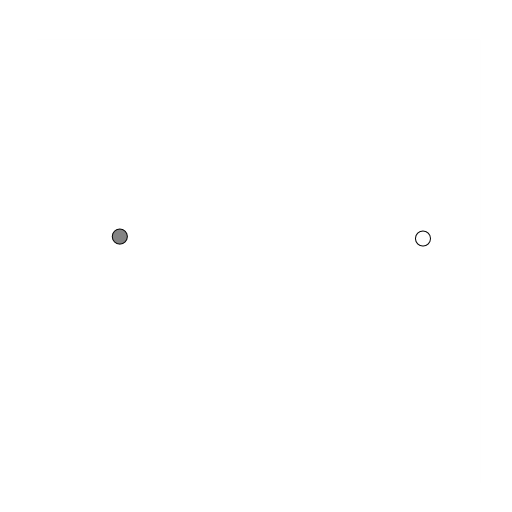 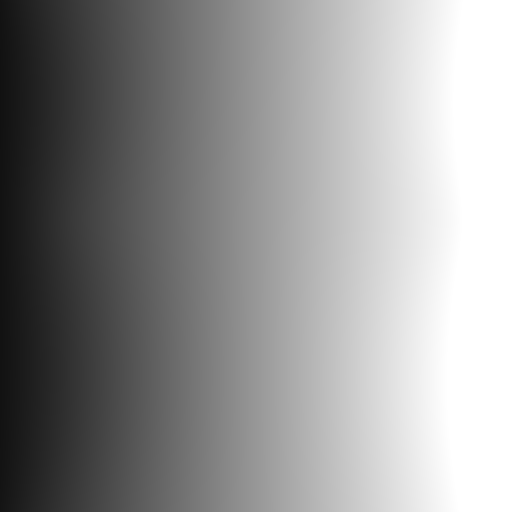 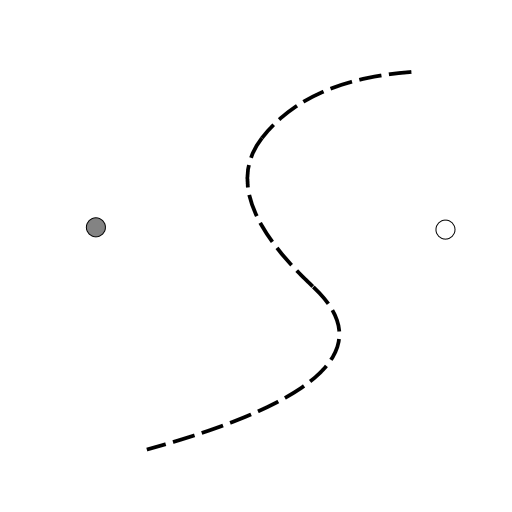 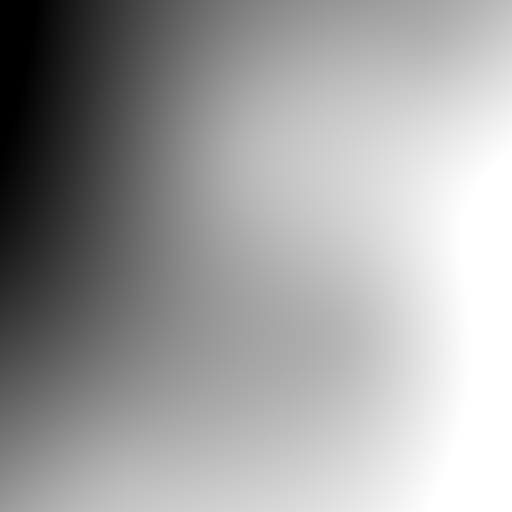 [Speaker Notes: Combining this contour curve with a linear ramp shows how it can subtly shape the color flow. 

Note that the contour curve doesn’t specify any values, only derivatives. If the gradient end point colors are changed <*>…]
Controlling Shading with Contours
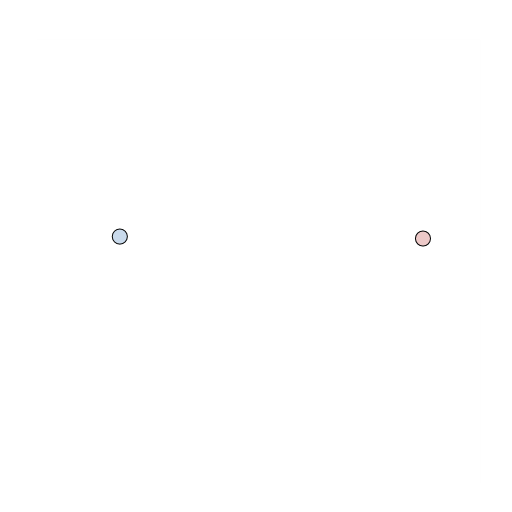 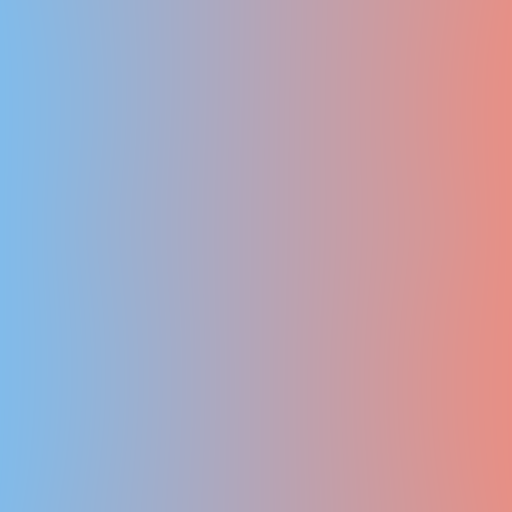 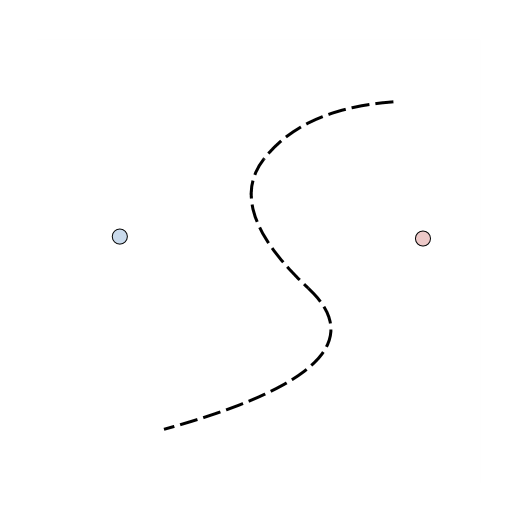 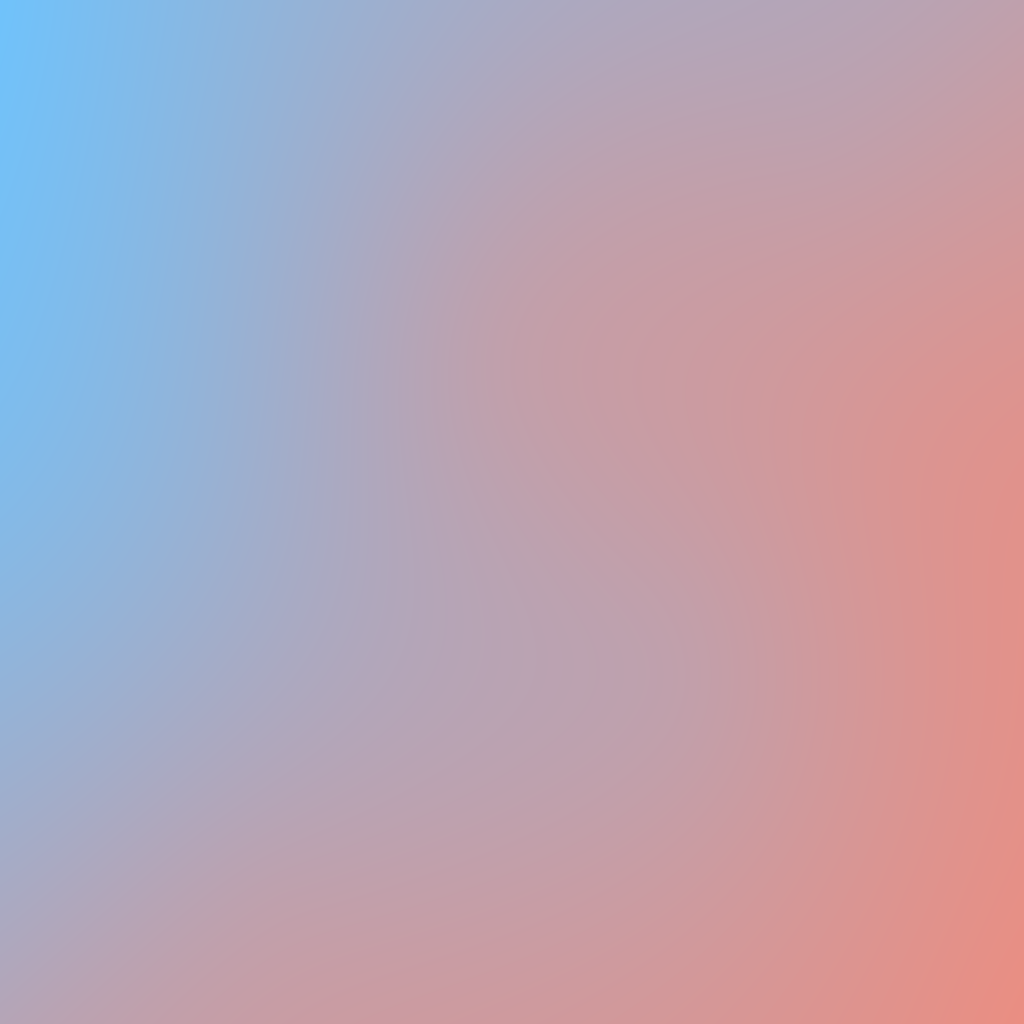 [Speaker Notes: … the new colors flow as before.]
Controlling Highlights with Slope-Value
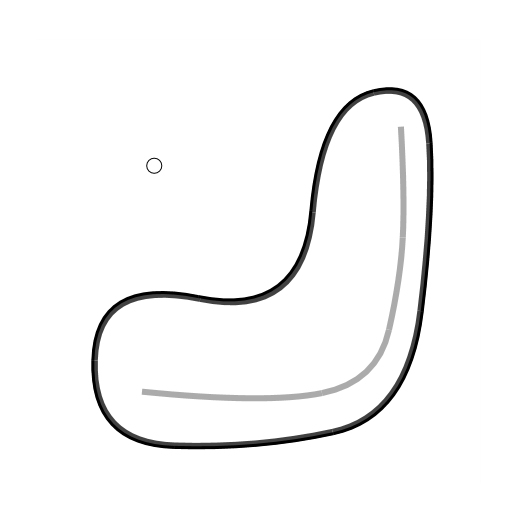 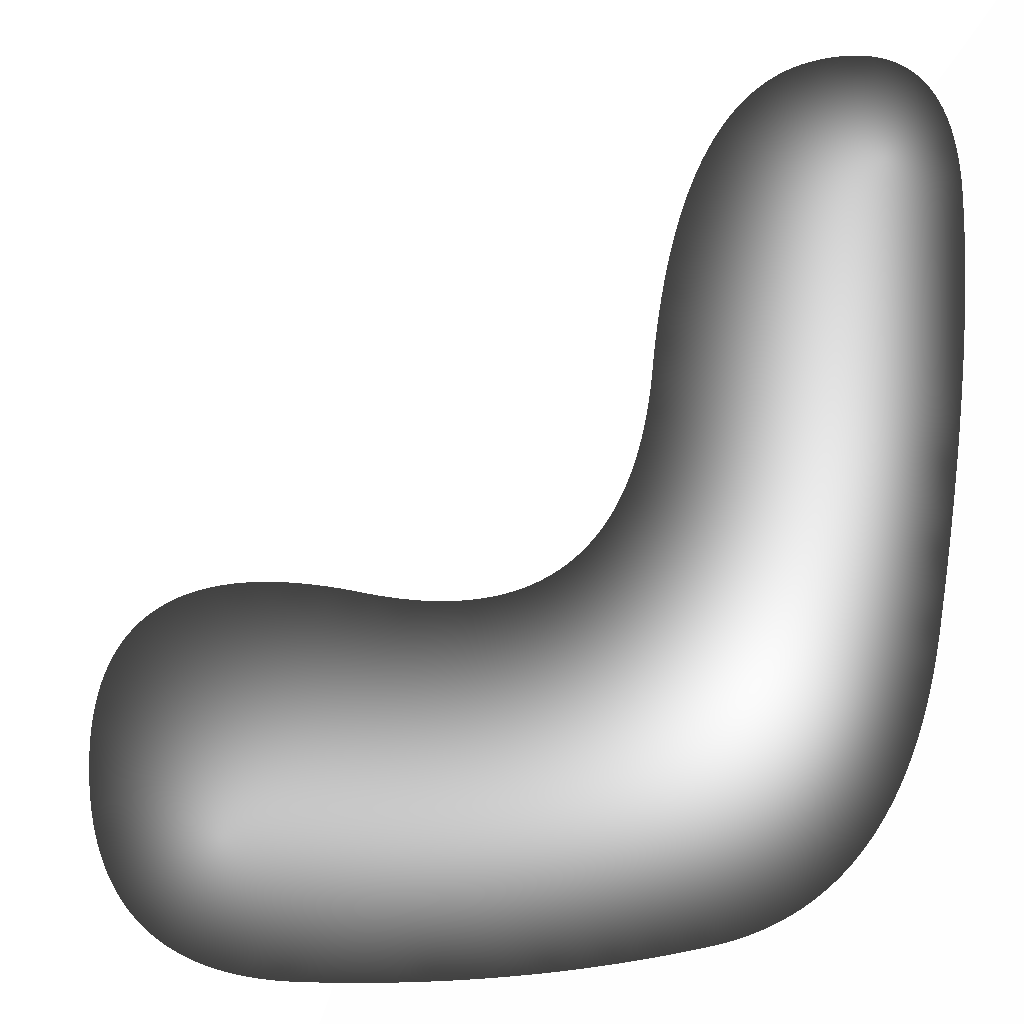 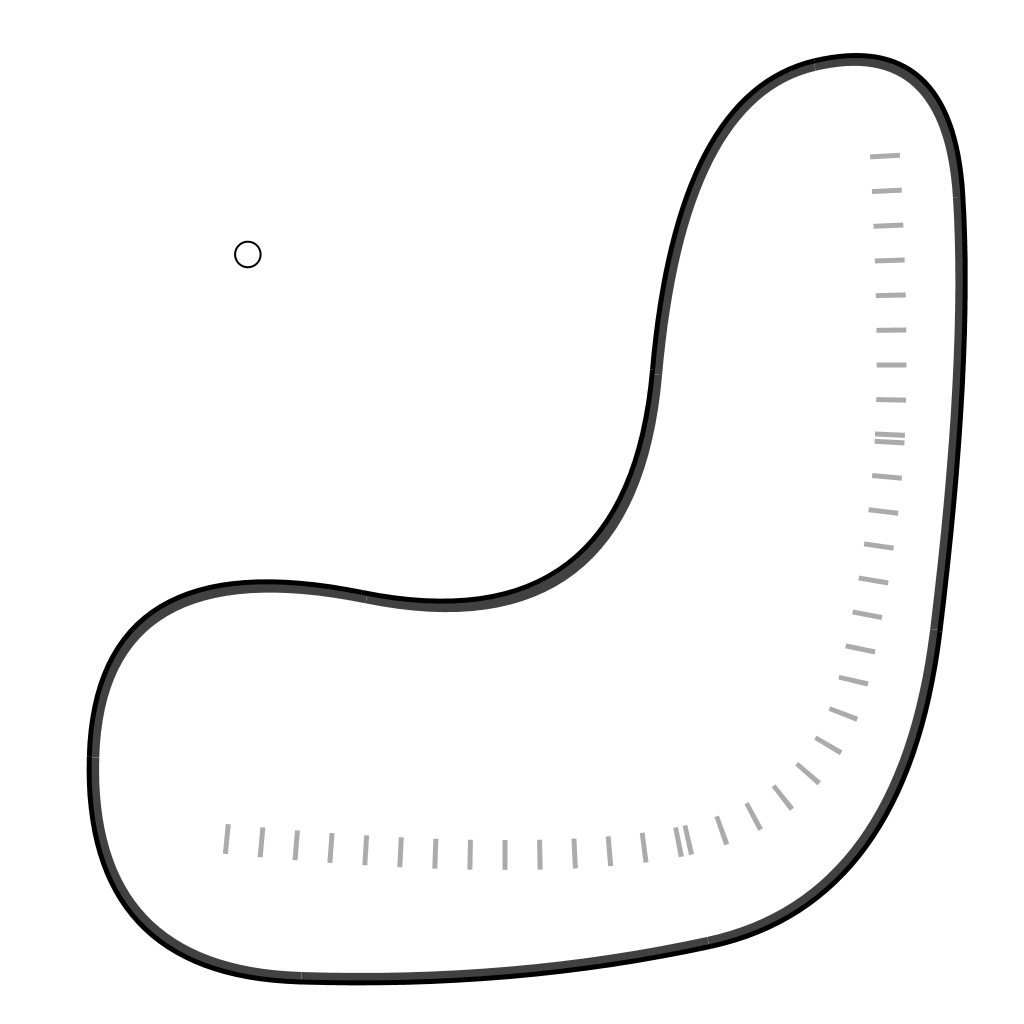 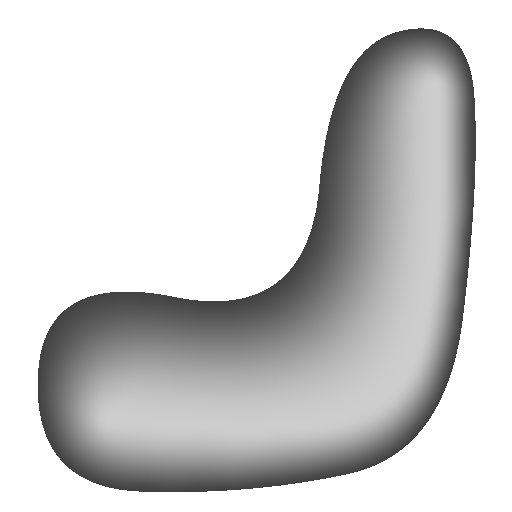 [Speaker Notes: By itself, a value curve constrains color but not the location of the shading maximum.  In this case, the maximum naturally falls somewhere in the middle of the shape, and is not coincident with the value curve. 

<*> Letting the same curve combine both a slope and a value constraint allows smooth and precise specification of a shading highlight.

Because the different curve effects are orthogonal, we can combine them into useful compound curves like this value slope curve.]
Compound Curves
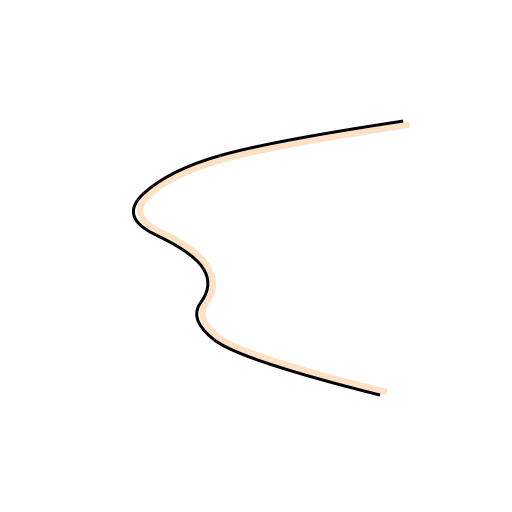 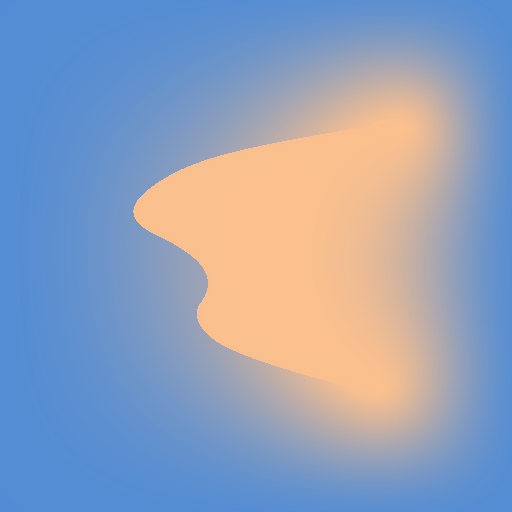 [Speaker Notes: Another compound curve, which was shown to be useful in Bezerra 2010, combines a value on one side and a tear on the other.]
Compound Curves
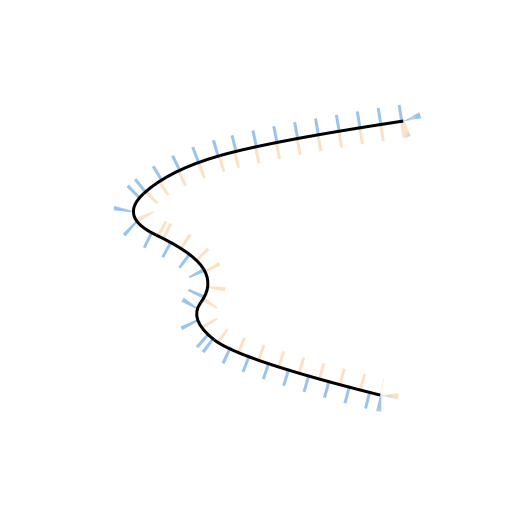 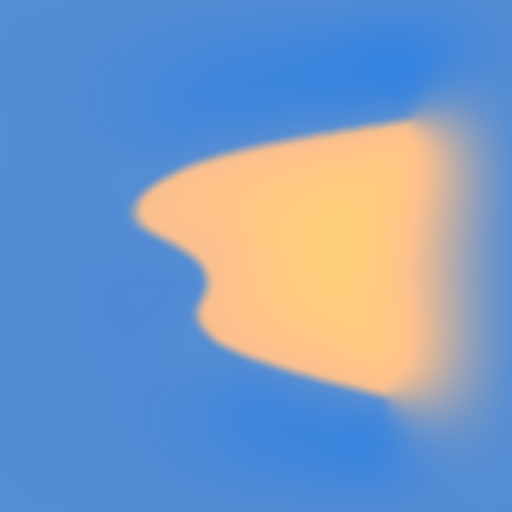 [Speaker Notes: We can take this idea further by generating curves at an offset from the primary curve. For example, generating these two value slope lines creates a soft transition between the two regions.]
Compound Curves
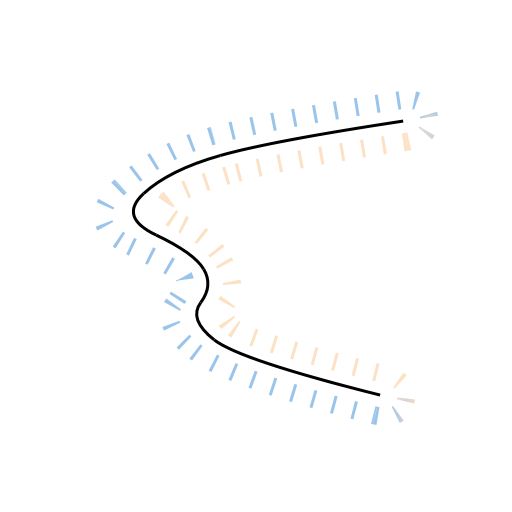 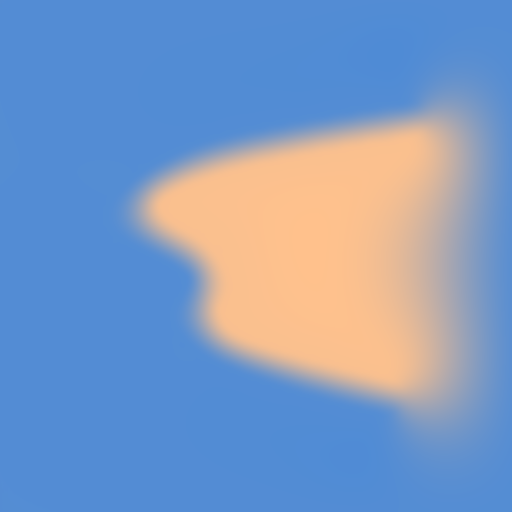 [Speaker Notes: The blurriness of the transition can be adjusted by widening the offset between the generated curves. The black medial line drawn by the user is a no-op here.]
Compound Curves
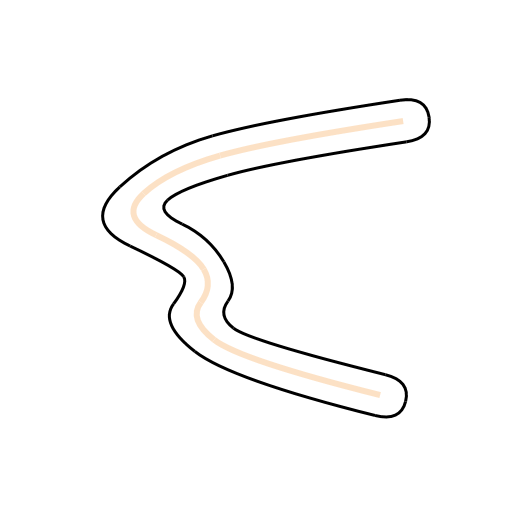 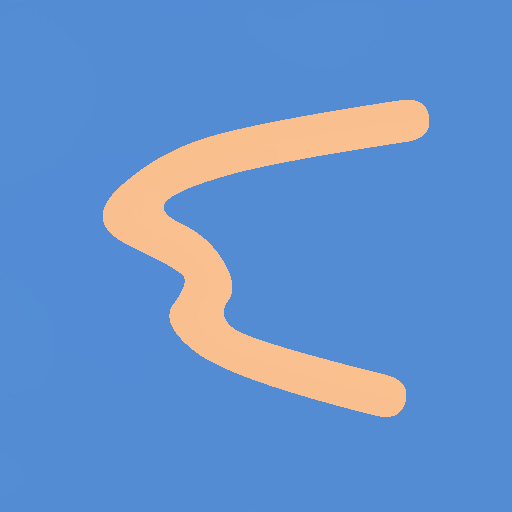 [Speaker Notes: By generating an offset tear curve around the value curve, we form a fat line.]
Compound Curves
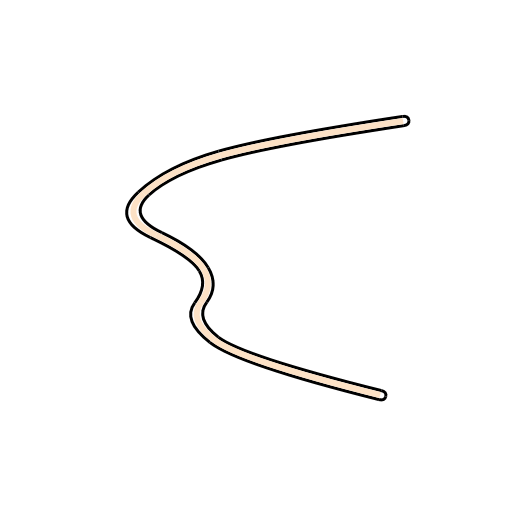 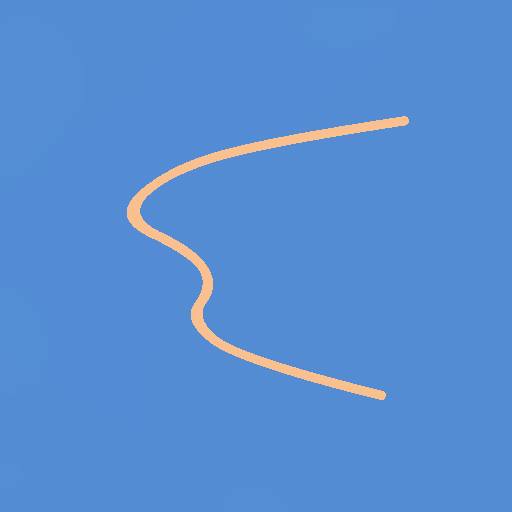 [Speaker Notes: Again, the width of the line can be easily adjusted.]
Compound Curves
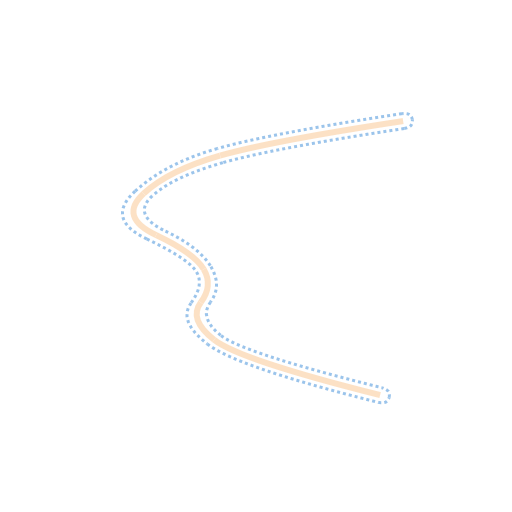 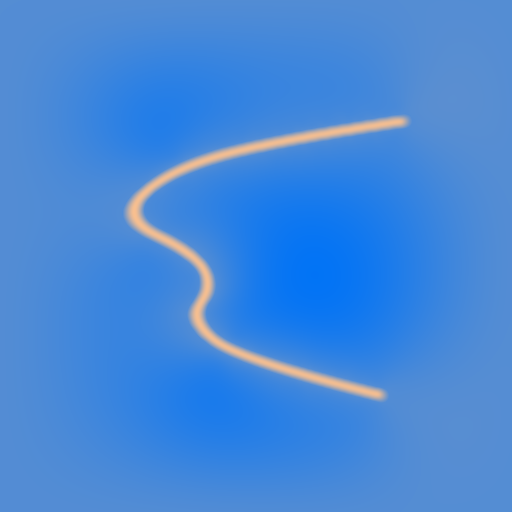 [Speaker Notes: Here we’ve softened the line, by replacing the offset tear curves with value crease curves.]
Compound Curves
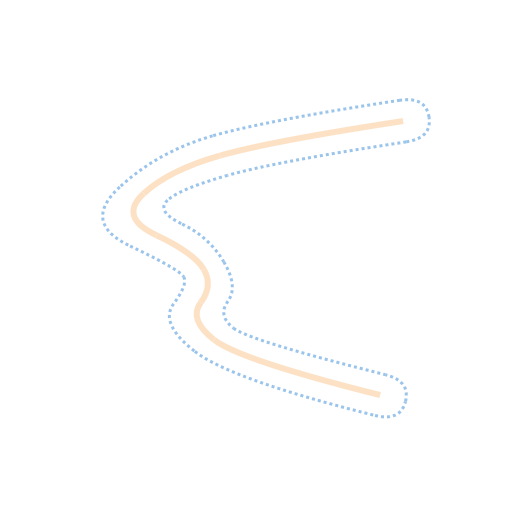 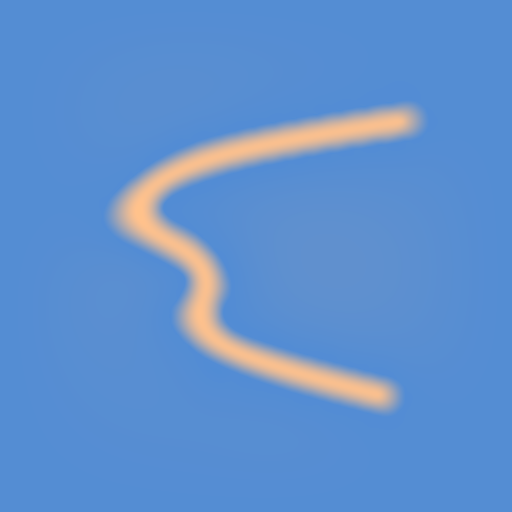 [Speaker Notes: And adjust the offset to widen the line.]
System Implementation
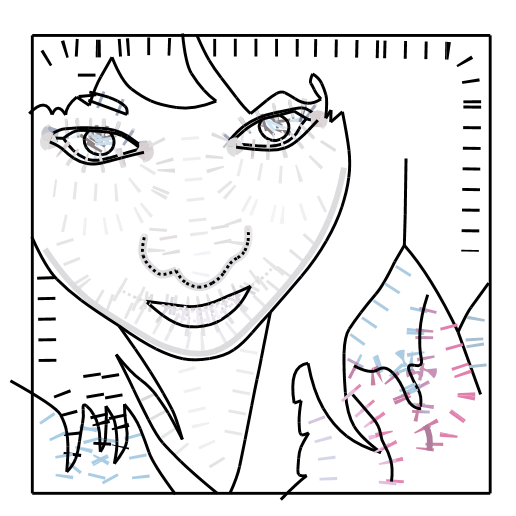 [Speaker Notes: At a high level, the system proceeds as follows.
We begin with the resolution independent set of points and curves supplied by the user.]
System Implementation
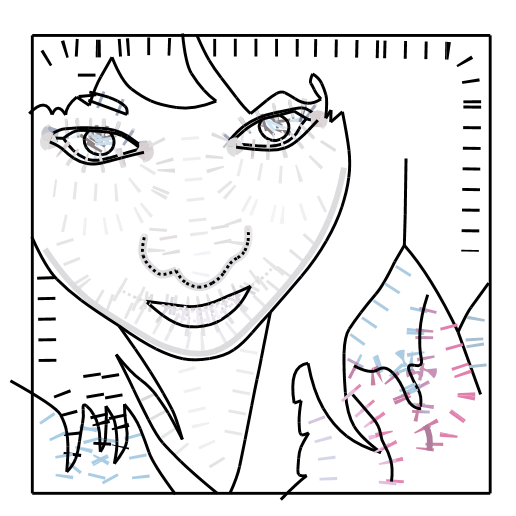 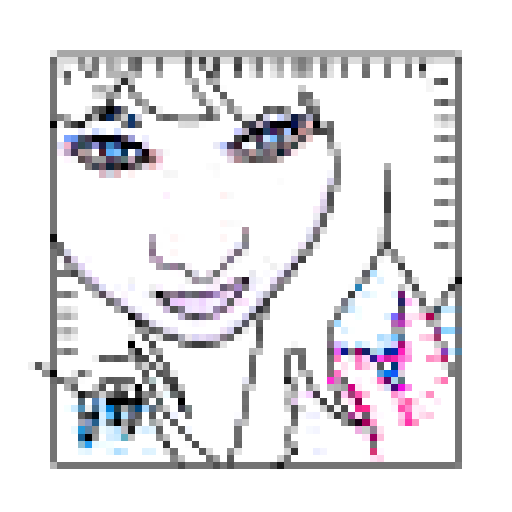 [Speaker Notes: We rasterize these at a coarse level, typically 64 square while interactively editing, and 128 square for a final static image.]
System Implementation
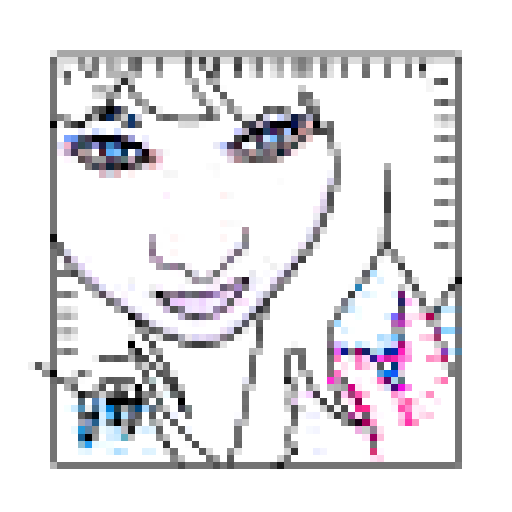 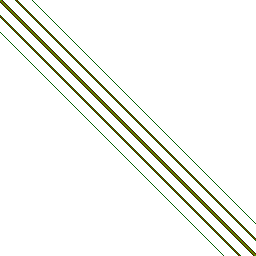 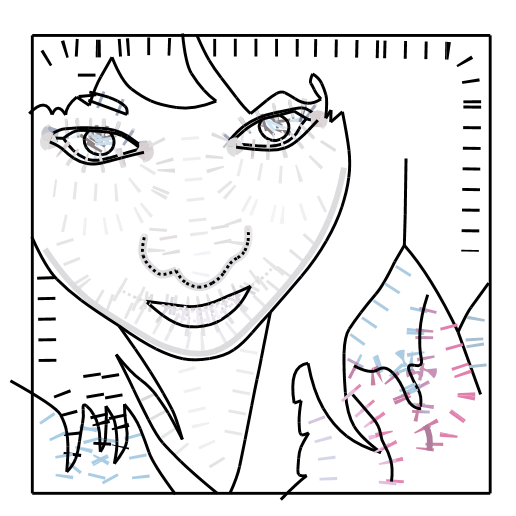 [Speaker Notes: The rasterization builds the matrix of objective terms, which would be 4K by 4k for a 64 square image. However, the sparse banded structure of the matrix makes its solution efficient.]
System Implementation
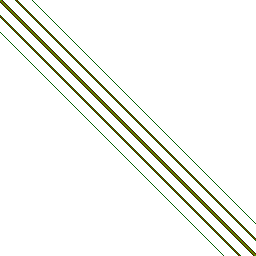 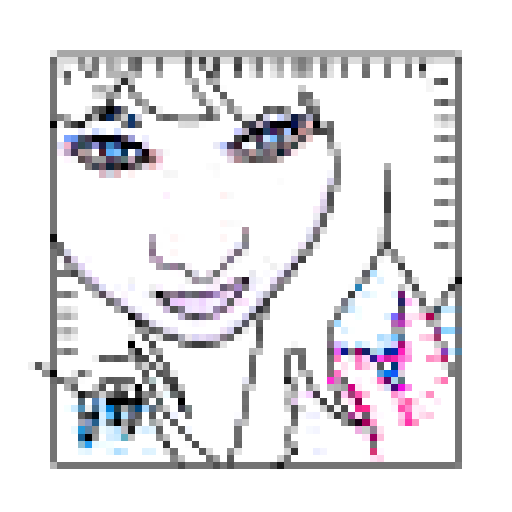 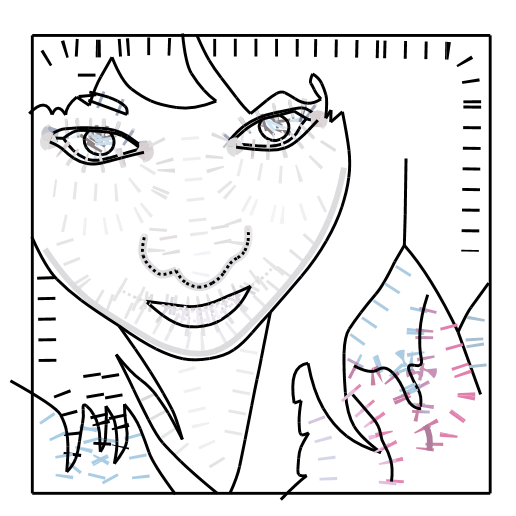 Cholesky Solver
[Speaker Notes: We feed that system into a Cholesky solver <*>]
System Implementation
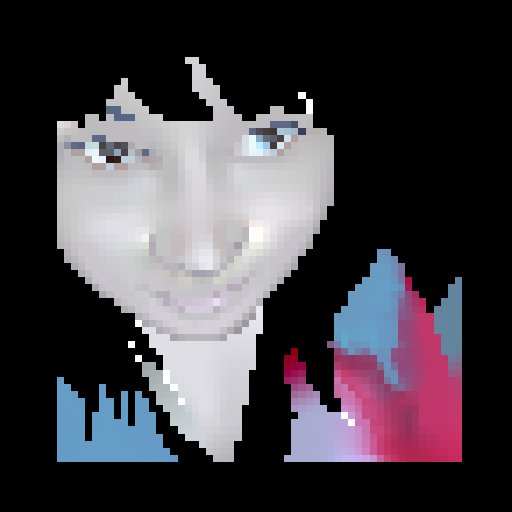 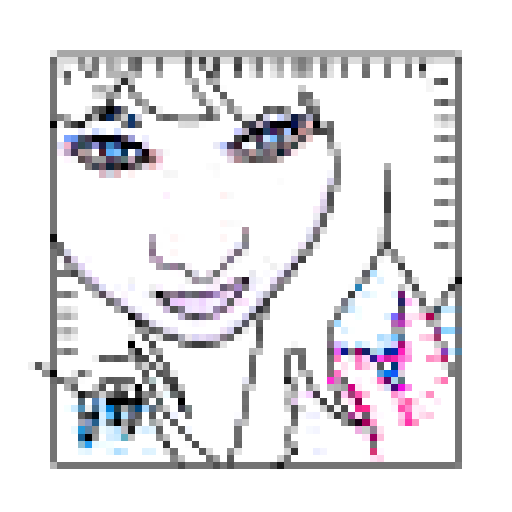 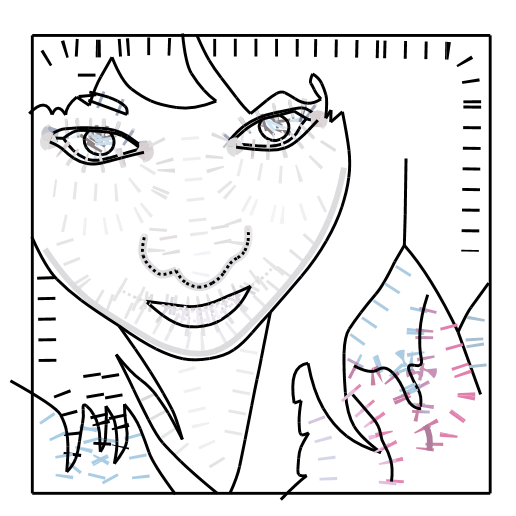 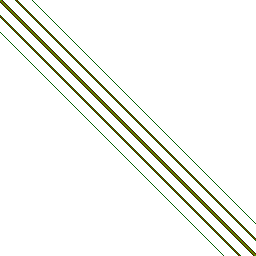 Cholesky Solver
[Speaker Notes: to obtain a coarse version of the final image.]
System Implementation
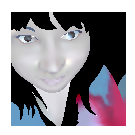 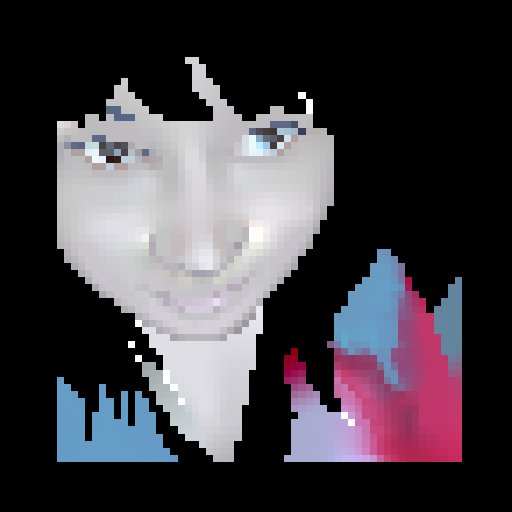 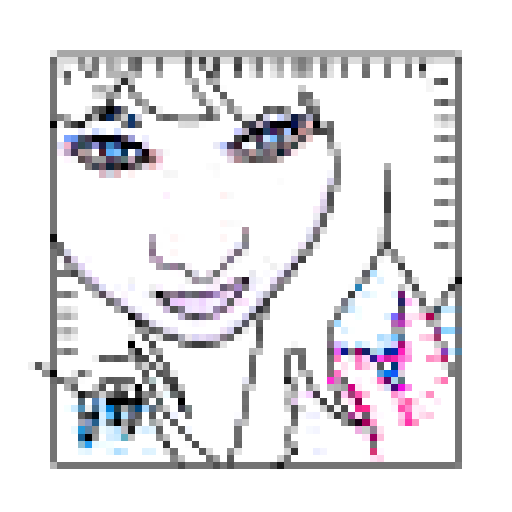 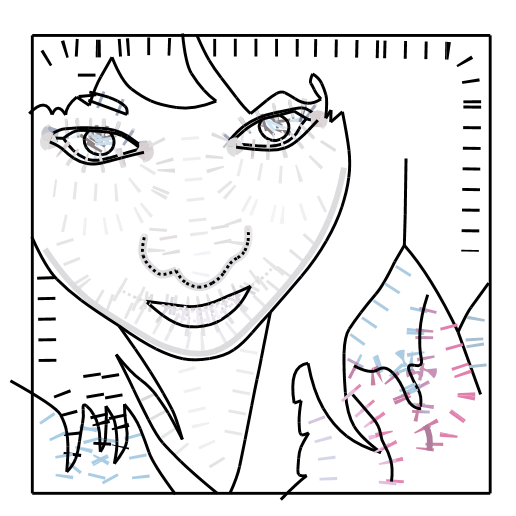 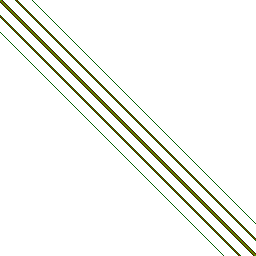 Upsample
[Speaker Notes: We use a discontinuity aware upsampler to create <*> an initial image at the next higher resolution.]
System Implementation
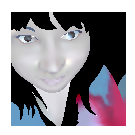 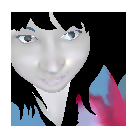 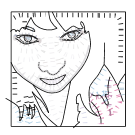 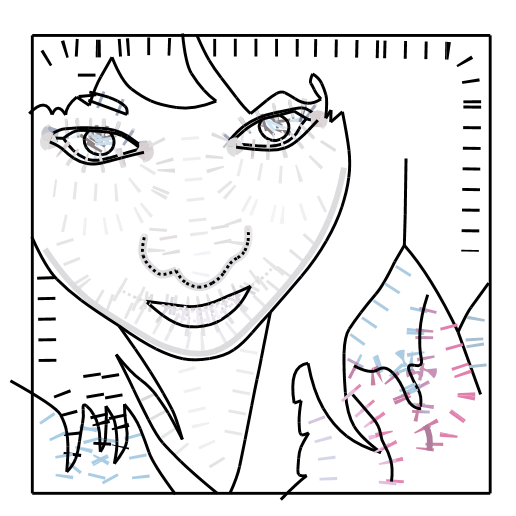 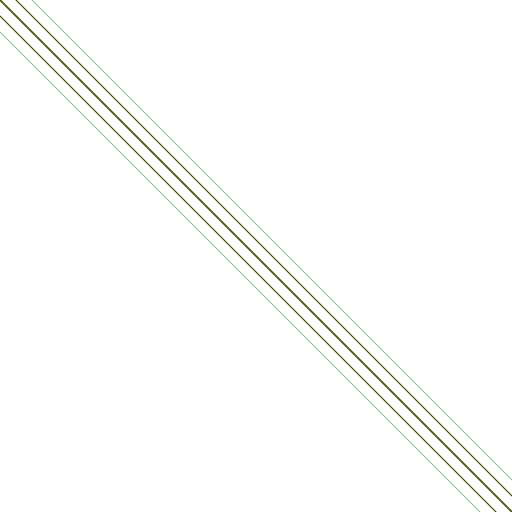 Gauss-Seidel
Solver
Upsample
[Speaker Notes: We then rasterize the user curves again at this higher resolution. <*> We feed the new linear system and the initialization from the coarser level into a Gauss-Seidel solver for a small number of iterations <*> to produce a new image at this resolution.]
System Implementation
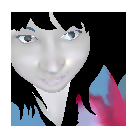 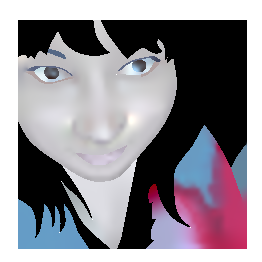 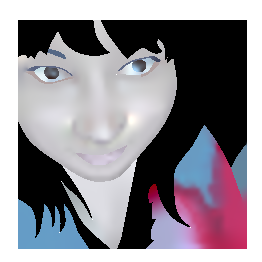 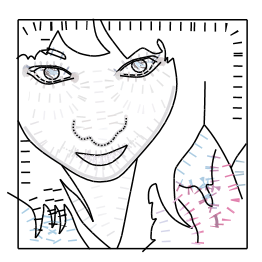 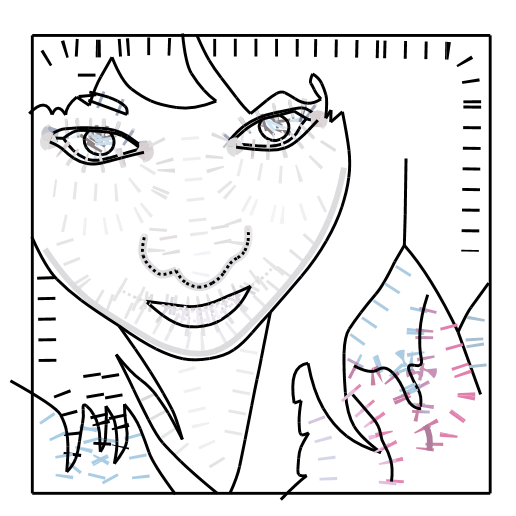 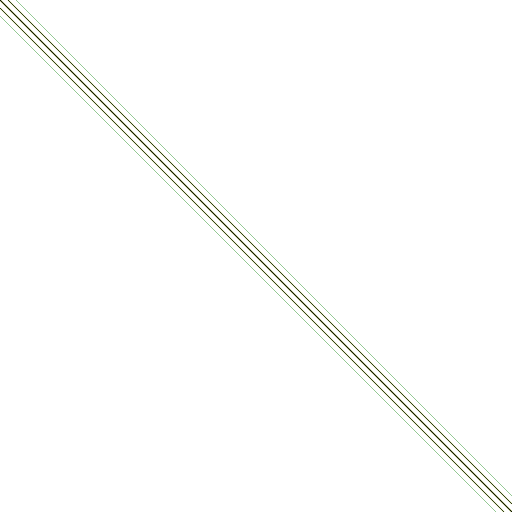 Gauss-Seidel
Solver
Upsample
[Speaker Notes: We now upsample to initialize the next level <*>]
System Implementation
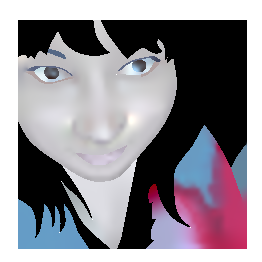 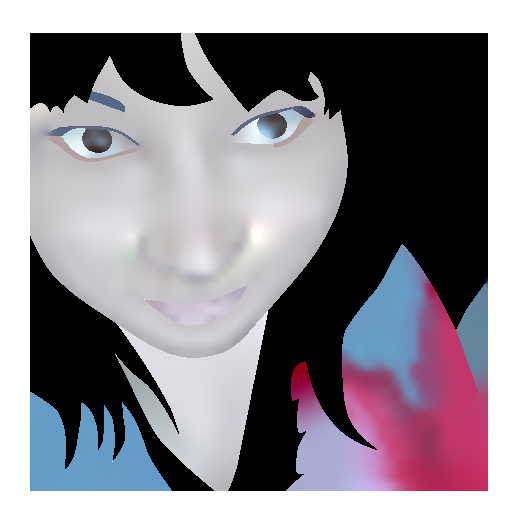 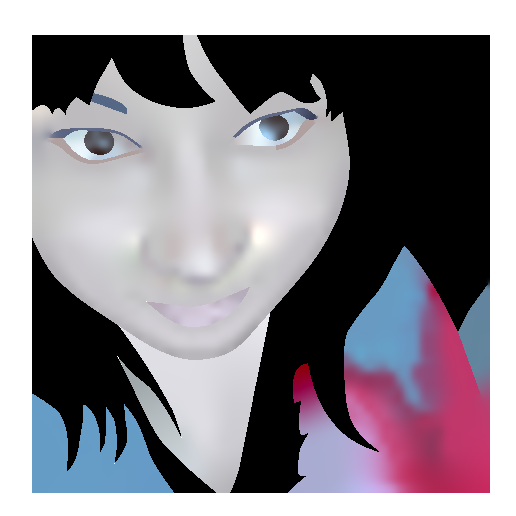 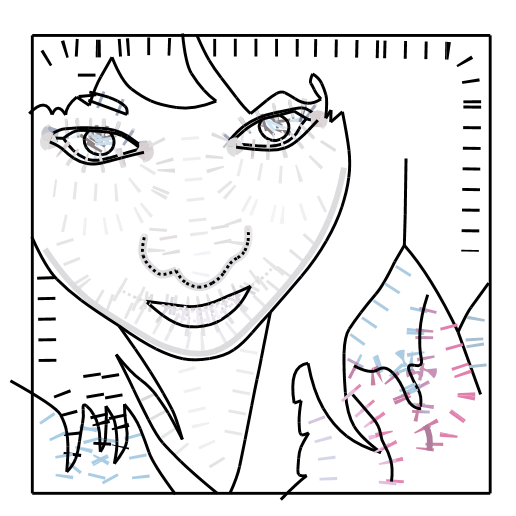 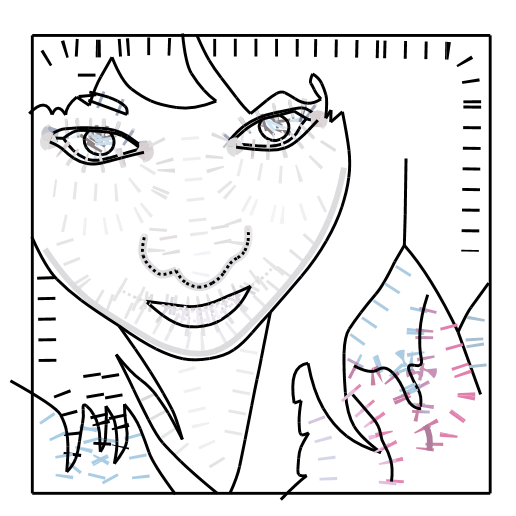 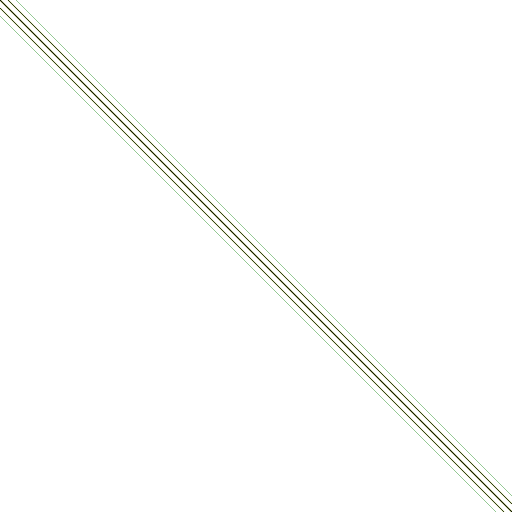 Gauss-Seidel
Solver
Upsample
[Speaker Notes: … and repeat the process until the desired resolution is reached.]
Tear Curve Removes Terms
[Speaker Notes: We’ve seen how the thin plate spline smoothness kernel is built up around each pixel. We now examine how it is adjusted in the presence of feature curves.

We’ll start with a tear curve removing smoothness terms.  

Let’s see how this works for the example curve drawn here in red.]
Tear Curve Removes Terms
[Speaker Notes: The curve first intersects this pixel edge.]
Tear Curve Removes Terms
[Speaker Notes: No Dyy terms are affected because the edge is horizontal.]
Tear Curve Removes Terms
[Speaker Notes: Two Dxx triplets <*> contain the torn edge. <*> Each of these is removed. <*>]
Tear Curve Removes Terms
[Speaker Notes: Of the Dxy mixed terms, the ones above <*> and below <*> contain this edge and are also removed.]
Tear Curve Removes Terms
[Speaker Notes: We advance to the next intersection, again a horizontal edge.]
Tear Curve Removes Terms
[Speaker Notes: Again, two straddling Dxx terms are removed.  Since one of the Dxy quad terms has already been removed, <*> we remove only the upper term now.]
Tear Curve Removes Terms
[Speaker Notes: We advance forward and hit another horizontal edge.]
Tear Curve Removes Terms
[Speaker Notes: And again remove two Dxx triplets and a single Dxy quad.]
Tear Curve Removes Terms
[Speaker Notes: Now the curve hits a vertical edge, and we remove two Dyy terms and a Dxy term.]
Tear Curve Removes Terms
[Speaker Notes: Continuing along the curve, we remove all terms which involve any intersected edge.]
Bilinear Point Value Constraints
[Speaker Notes: Now let’s look at how our system handles value constraints.]
Bilinear Point Value Constraints
0.5
0.75
[Speaker Notes: A value point <*> creates a soft bilinear constraint <*> on the surrounding four pixels <*>.]
Bilinear Point Value Constraints
Tear Curve
[Speaker Notes: This constraint also interacts with any nearby tear curves

A tear curve between the point and a neighboring pixel <*> cancels the constraint on that pixel. The weights on the remaining pixels are normalized accordingly.

[JMS: I would color the dots by the bilinear weight, so 0 should go to black.]]
Linear Curve Value Constraints
0.33
0.66
0.5
0.5
0.75
0.25
[Speaker Notes: A value curve adds a constraint for each edge the curve intersects.
<*> The constraint weights are determined by the location of the intersection along that edge.
<*> This second intersection sums in another linear constraint.
<*> And this third yet another.
<*> Each soft constraint is the square of the difference between the linearly weighted pixel values along the edge and a desired color value.
 
All these penalties sum in the total objective function.

[JMS: Instead of drawing arrow, it might be better to draw blue edge as you did for the tear example, and then show the pair of weights associated with it.  This will make it clearer that it is a pair of pixels that is affected by each linear constraint added.]]
Linear Curve Value Constraints
Tear Curve
[Speaker Notes: As before, if a tear curve comes between a value curve and a pixel, <*> it cancels the effect on that pixel.]
Generalized First-Derivative Term
[Speaker Notes: We also introduce a generalized term to constrain the solution’s first derivative in an arbitrary direction.  

Using the components of the curve tangent at the edge intersection, we add a new term to the objective pushing the weighted sum to zero.]
Generalized First-Derivative Term
Provides precise anisotropic control for:
crease
contour
slope
[Speaker Notes: We use these derivative constraints for our crease, contour, and slope curves.]
Discontinuity Aware Up-sampling
[Speaker Notes: Because of the slow convergence of the Gauss-Seidel solver, we must be very careful up-sampling from coarser to finer grids. <*> In this illustration we are resampling from the coarse red pixels to the double resolution blue pixels.]
Discontinuity Aware Up-sampling
9
3
3
1
[Speaker Notes: We focus here on evaluating the color of the darker blue pixel from the surrounding red pixels from the coarser grid.
In the absence of discontinuities, it would be a weighted average of the neighbors based on distance.]
Discontinuity Aware Up-sampling
9
0
3
Tear Curve
3
1
[Speaker Notes: The tear curve between the higher resolution pixel and the upper left coarse pixel cuts off the coarse pixel’s influence and zeros its weight.

This generates a higher resolution seed image much closer to the correct solution, producing more accurate output from the Gauss-Seidel solver.]
Simple Example
(sped by 2x)
[Speaker Notes: Here are some examples of interactive editing.
We start with some scattered colors <*>, and now draw a value curve.
Drawing a tear curve breaks continuity. The tear can be manipulated independent of the rest of the image.
A crease curve maintains continuity but breaks smoothness.]
Ink-then-Paint Authoring
(sped by 2x)
[Speaker Notes: In this example, the user has sketched tear curves, and now draws sparse point constraints to define smoothly varying fill functions,
<WAIT>  and finally adjusts the interpolation derivatives by drawing some contour curves 
<WAIT>  and a crease curve for the crease in the hat.]
Slope-Value Example
(sped by 2x)
[Speaker Notes: In this example, the user draws a set of slope-value curves.
These curves both assign a color, and constrain the cross-curve derivative to zero,
thus introducing a shading highlight and precisely controlling its position.]
Terrain Example
(sped by 2x)
[Speaker Notes: To fine-tune this terrain, the user draws a slope curve to form a gully, a crease-value curve to form a flat lake with sharp sides, and a tear curve to form a cliff.

The resulting gray-scale image can represent a terrain height field.]
Terrain Result
[Speaker Notes: Here is the result rendered in 3D.]
More Examples
(sped by 2x)
[Speaker Notes: Note how this complicated example is generated from a small number of curves.]
More Examples
(sped by 2x)
[Speaker Notes: Even as we yank the cup handle, radically distorting the cup, the shading remains smooth and natural, even when magnified.]
More Examples
(sped by 2x)
[Speaker Notes: Here the user first draws a value curve to simulate lighting near the silhouette.
Next, a few compound curves, involving offset curves of both value and derivative constraints, create specular highlights and further convey 3D shape.]
Conclusion
TPS effective for vector graphics:
smooth value constraints
easy region filling
single PDE
natural interpolation
Explicit, high-level control: 
value
derivative (slopes and contours)
discontinuities (tears and creases)
compound curves
Coarse-to-fine solver for images
regular 2D grid 
sparse, banded system matrix
interactive editing
[Speaker Notes: We’ve shown the effectiveness of thin plate spline interpolation for vector graphics. 

As a single integrated solution it allows the generation of smooth and interesting color fills and controllable color flows. 

Our Freeform Vector Graphics system demonstrates an interactive implementation of the high level controls we have provided, and our sample artwork shows their usefulness.]
Future Work
Parameter fields beyond color values
Texture synthesis
Shader inputs
Procedural modeling
Antialiasing
Incorporating texture detail
Automatic image vectorization
2D -> 3D
Optimal UI
[Speaker Notes: For future work, there are other parameter fields which could benefit from smooth interpolation from sparse inputs.

Also, there are opportunities for very efficient antialiasing, since we’ve already determined where high frequencies occur during the rasterization phase.

The ability to incorporate texture detail, maybe involving diffusion of non-color parameters, would certainly be welcome by users.

Automatic image vectorization is always a popular topic.

Our work has been strictly 2D, but there has been very interesting work on 3D vector graphics, such as Takayama’s Diffusion Surfaces. There’s also a very cool work on Vector Volumes in the next talk in this very session.

And finally, our User Interface was designed to expose all the features of our system. But it would be very interesting to investigate the optimal UIs for both professional artists and crowd sources.]
Questions?
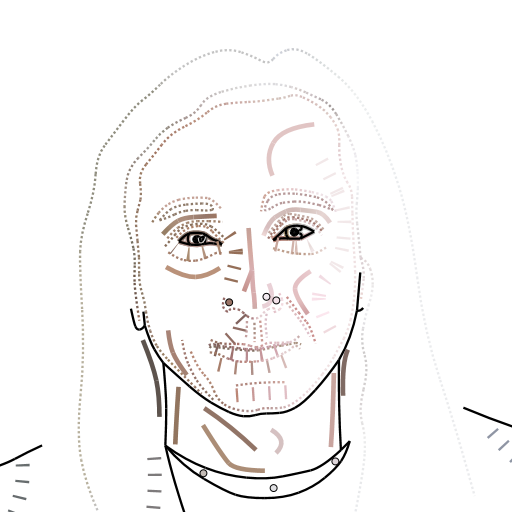 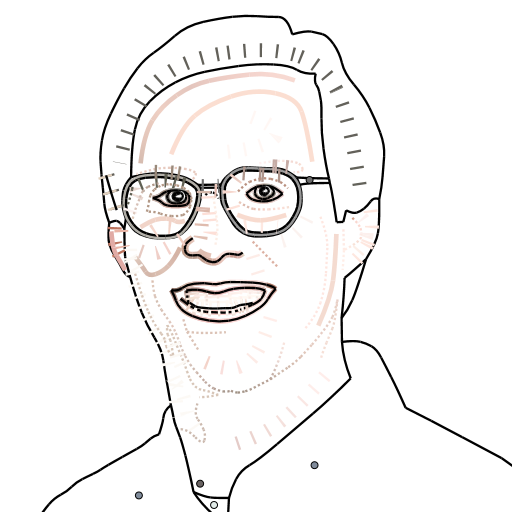 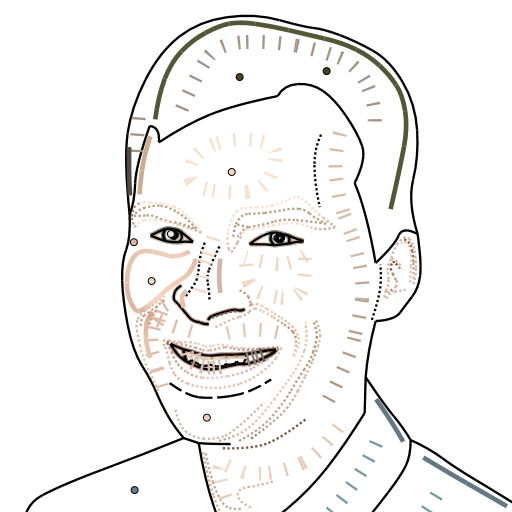 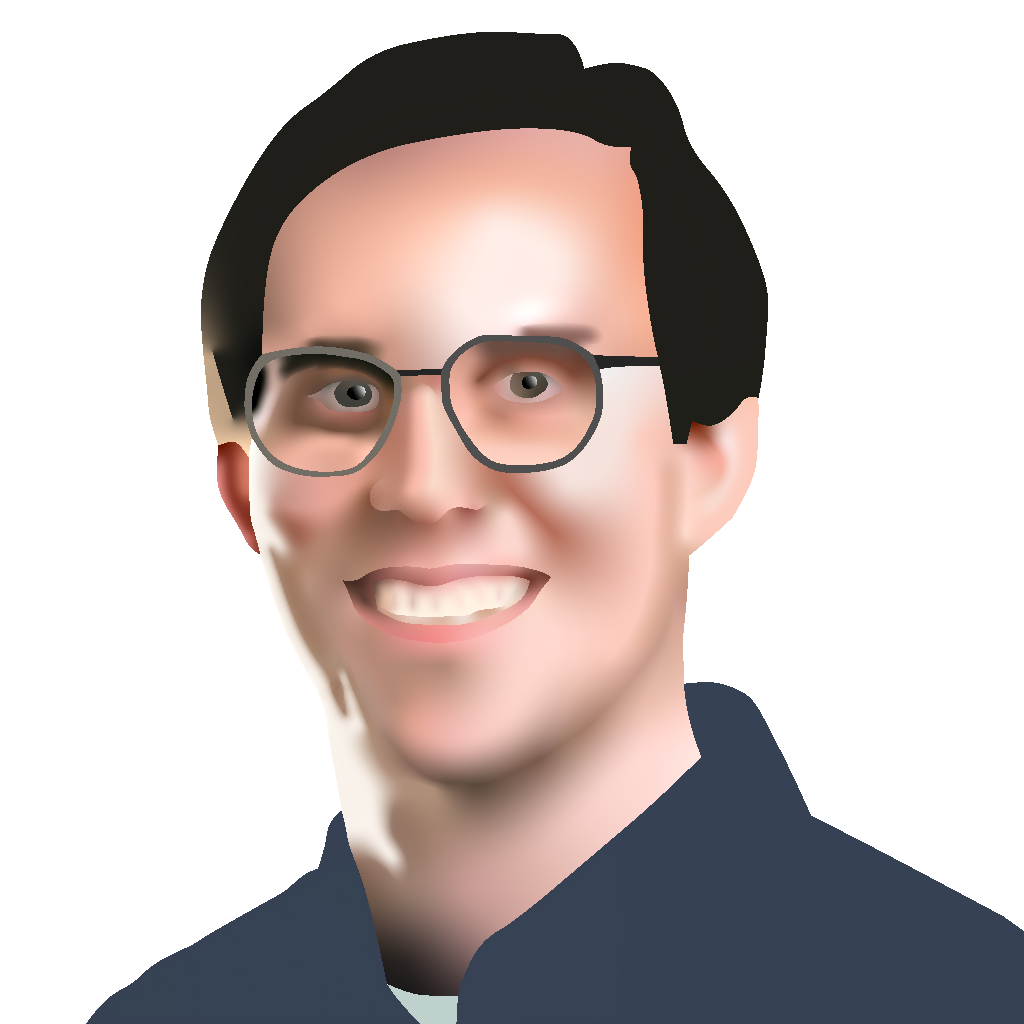 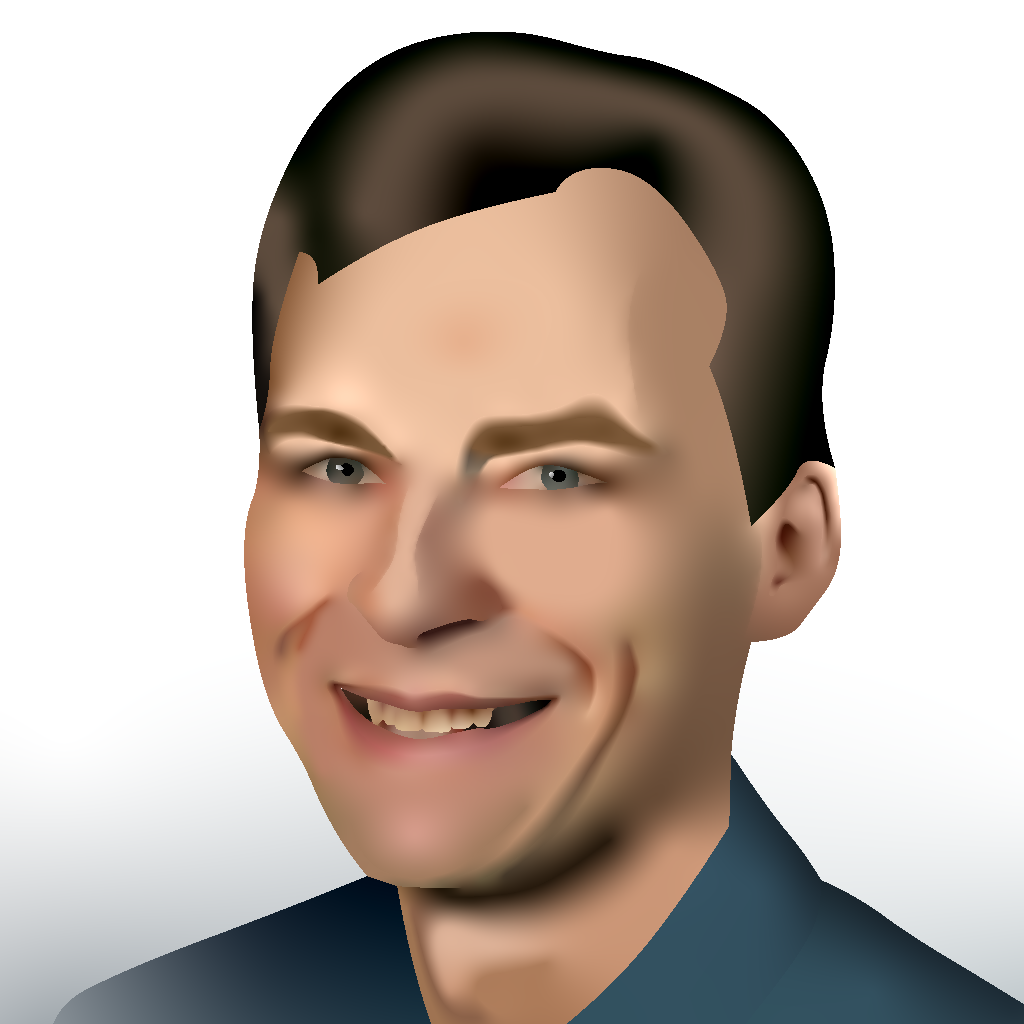 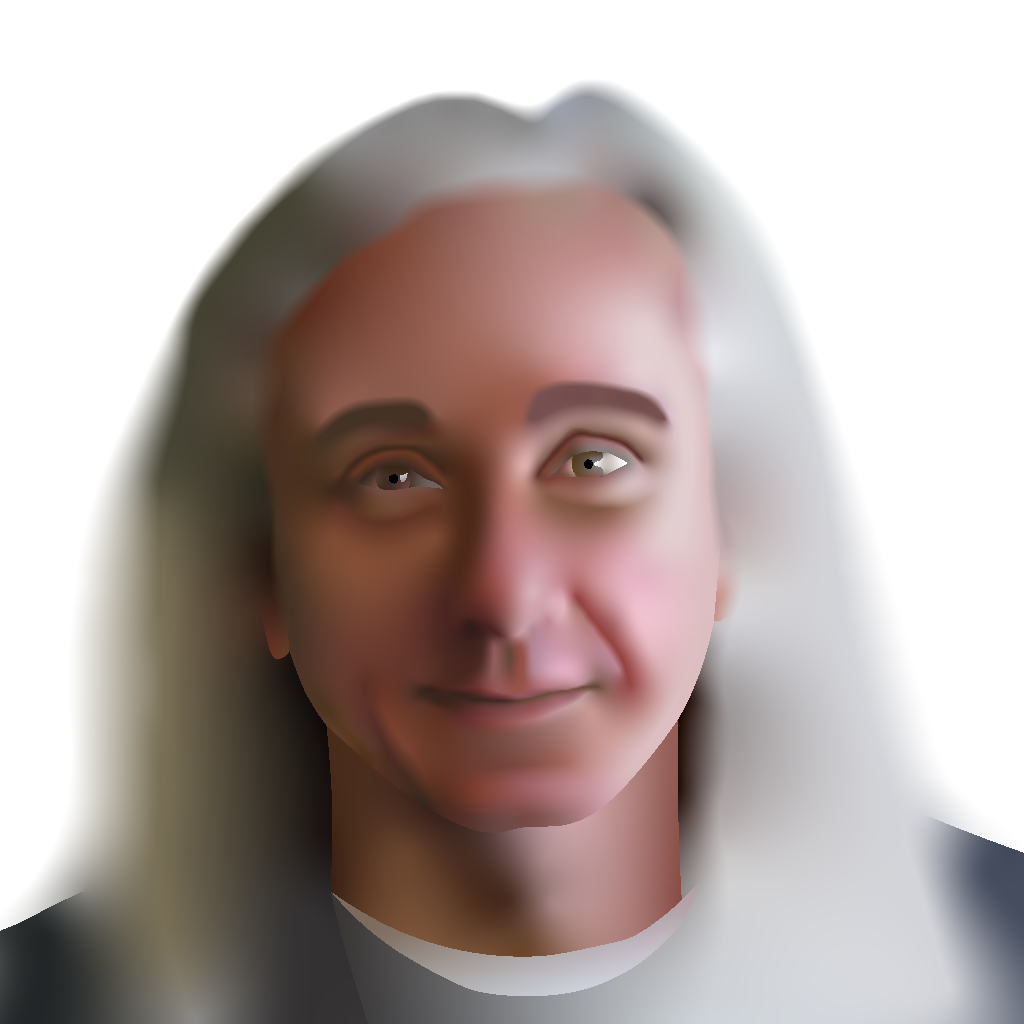 Please see our paper and demo.   Thank you. 
http://research.microsoft.com/en-us/um/redmond/projects/freeform/
[Speaker Notes: Thank you very much for your attention.]